Министерство образования РМПортфолио Хабибулиной Ирины Николаевны, воспитателя МАДОУ «Детский сад №112» г.о.Саранск
Дата  рождения:  03.06.1957 г.
Профессиональное образование: высшее, МГПИ имени М.Е. Евсевьева, 1978
Специальность: русский язык и литература;
квалификация: учитель русского языка и литературы
Диплом: серия Г-I №497995, выдан 07.07.1978
Общий трудовой стаж: 38 лет
Стаж педагогической работы (по специальности): 37 лет
Наличие квалификационной категории: первая
Дата последней  аттестации: 20.05.2014
Представление инновационного педагогического опытана сайте МАДОУ «Детский сад №112»
http://ds112sar.schoolrm.ru/sveden/employees/11250/190357/
1. Применение информационно-коммуникационных технологий
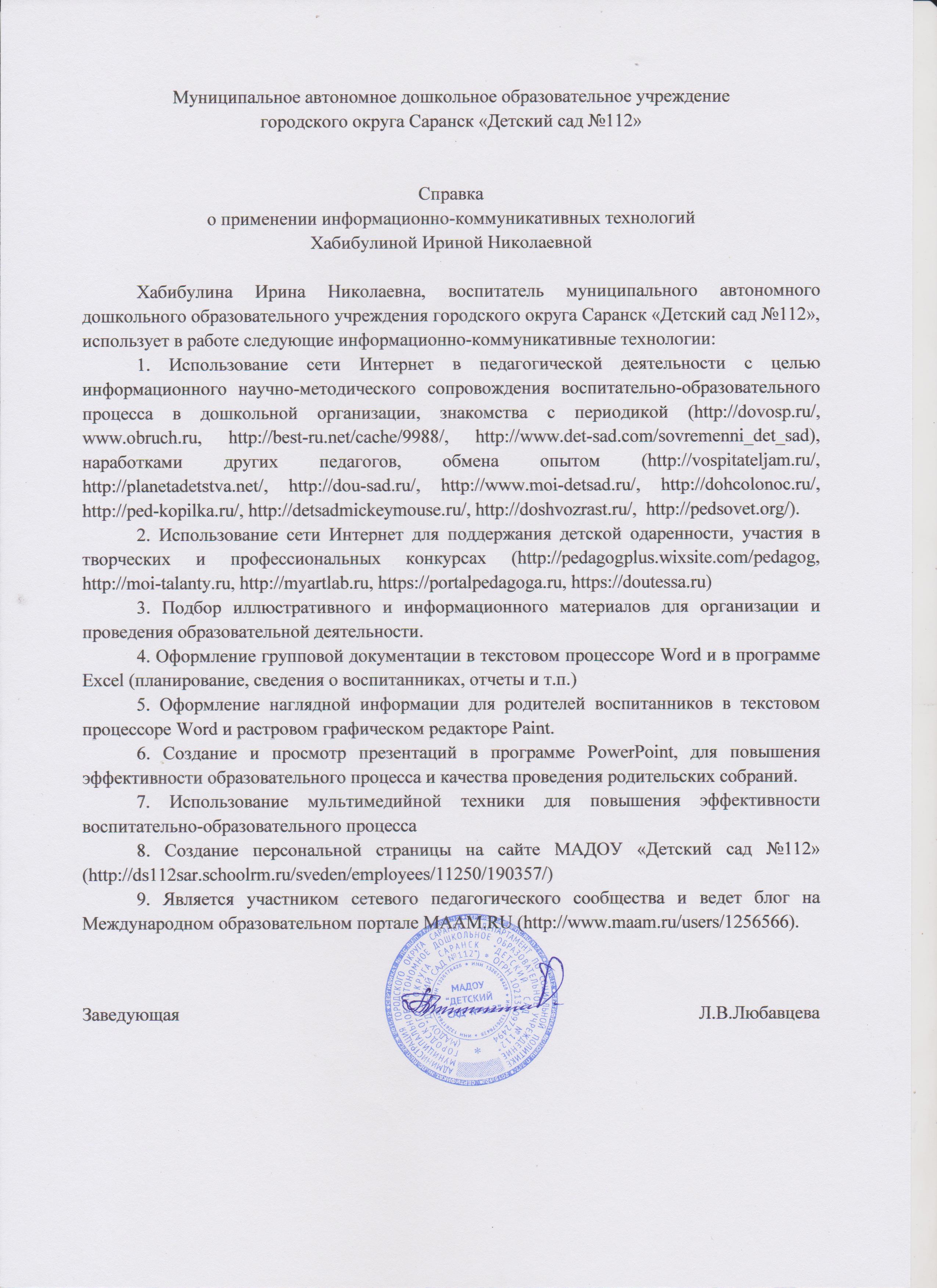 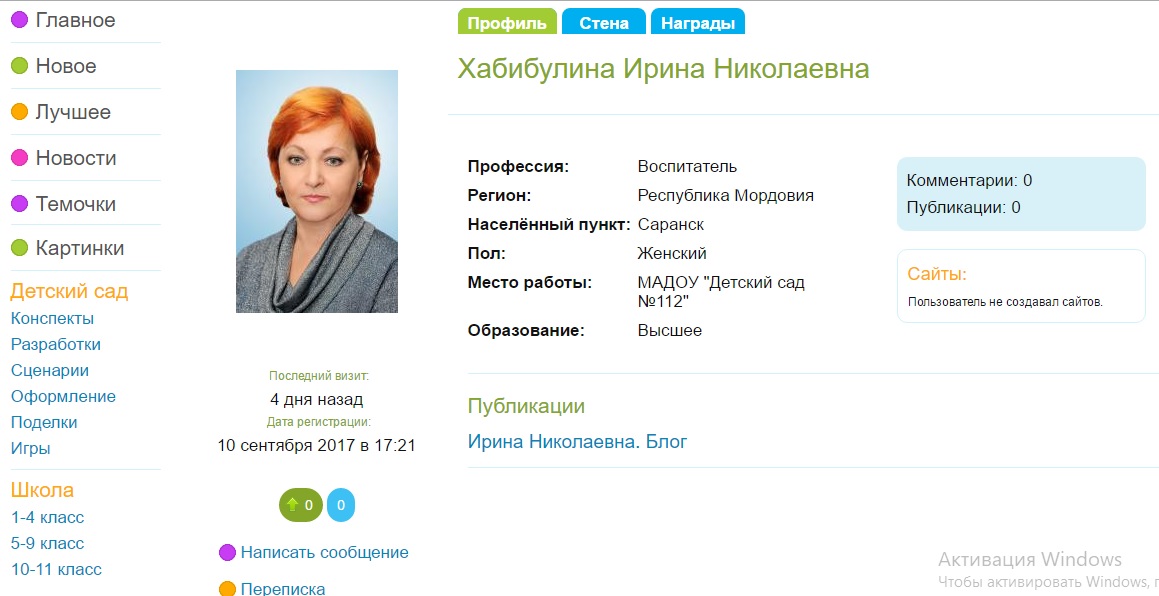 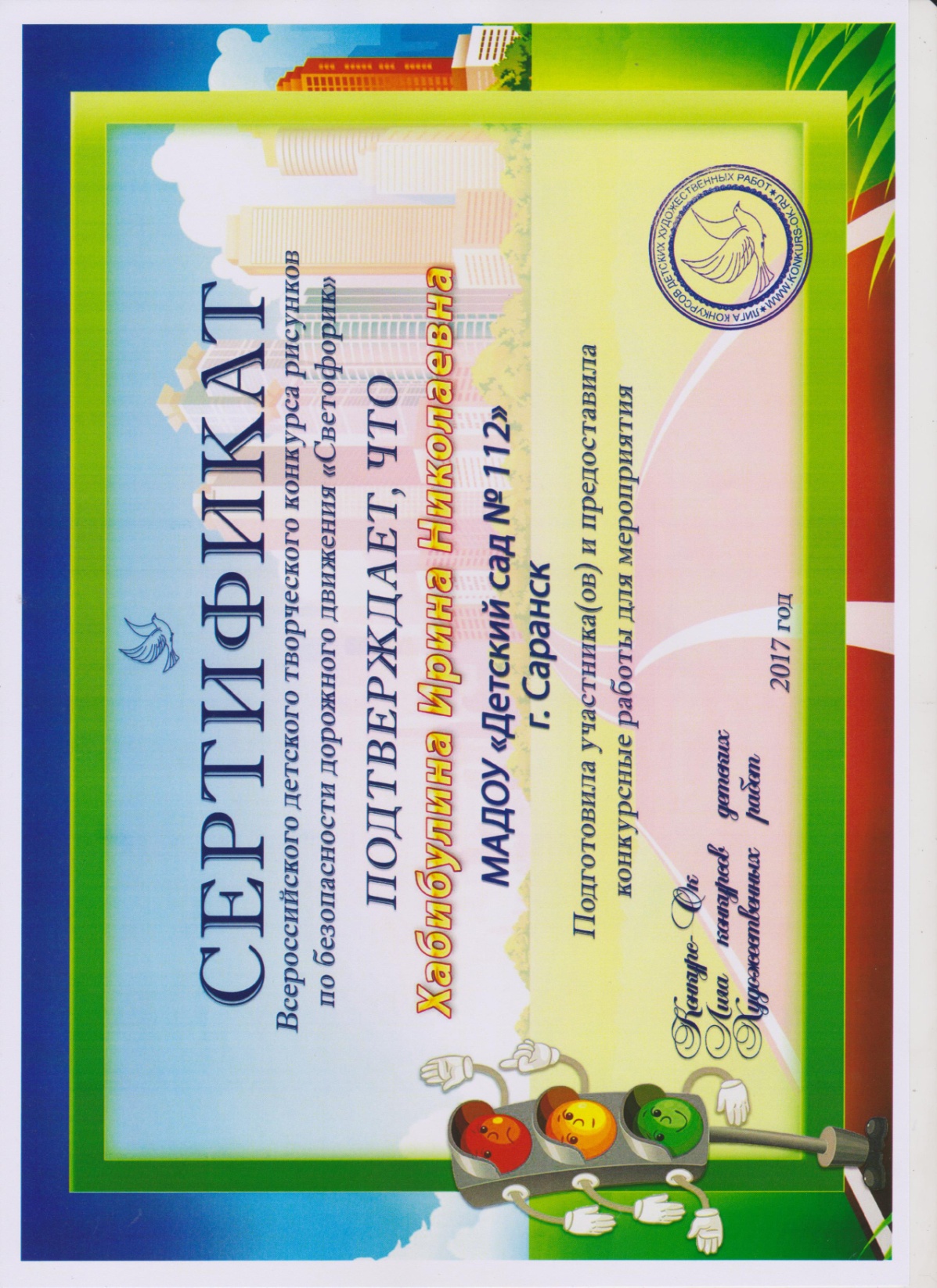 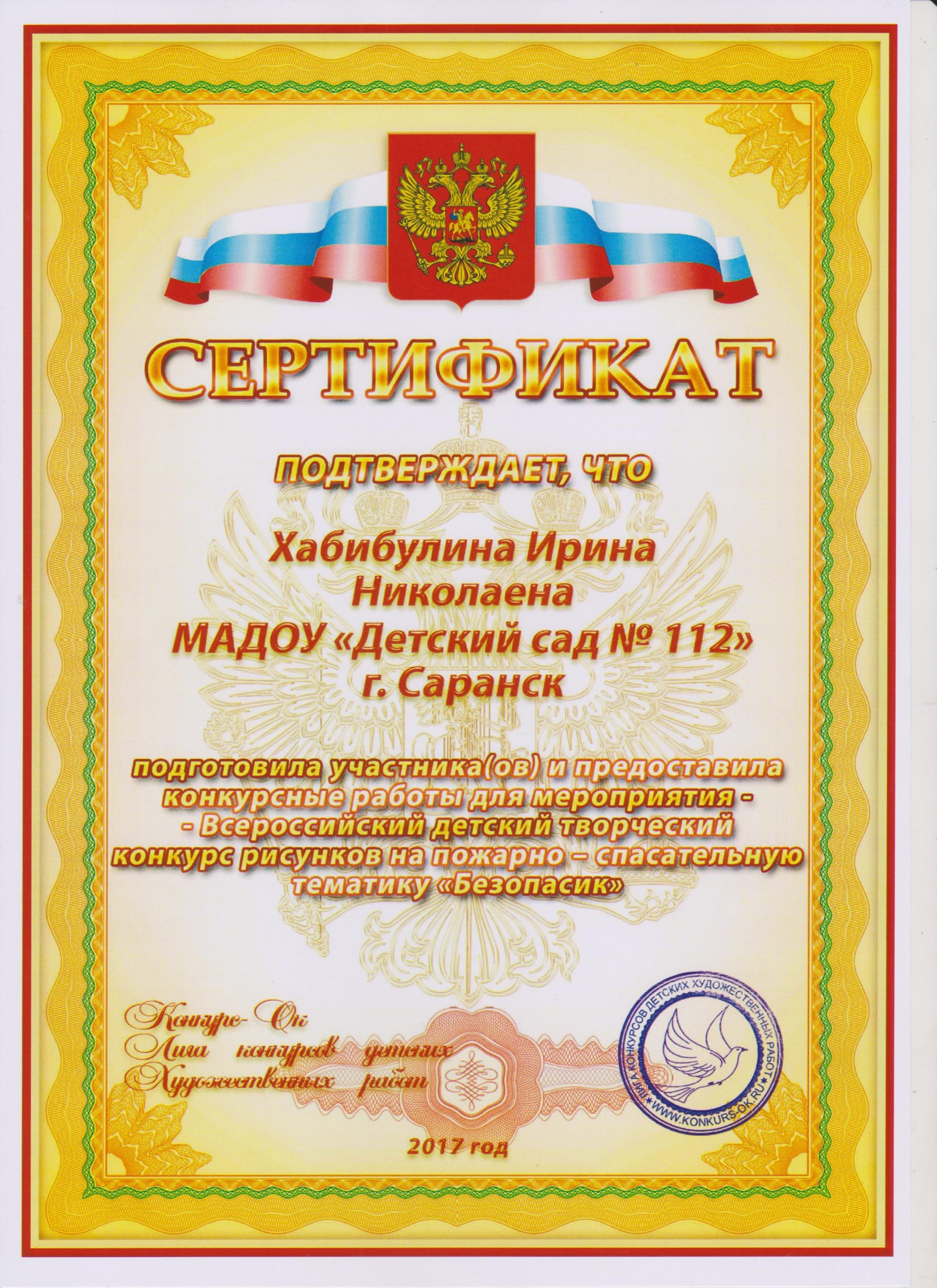 2. Участие в инновационной деятельности
Муниципальный уровень:
инновационная деятельность
 МАДОУ «Детский сад №112»
«Игра как средство духовно-нравственного и патриотического воспитания дошкольников», 2015 г.
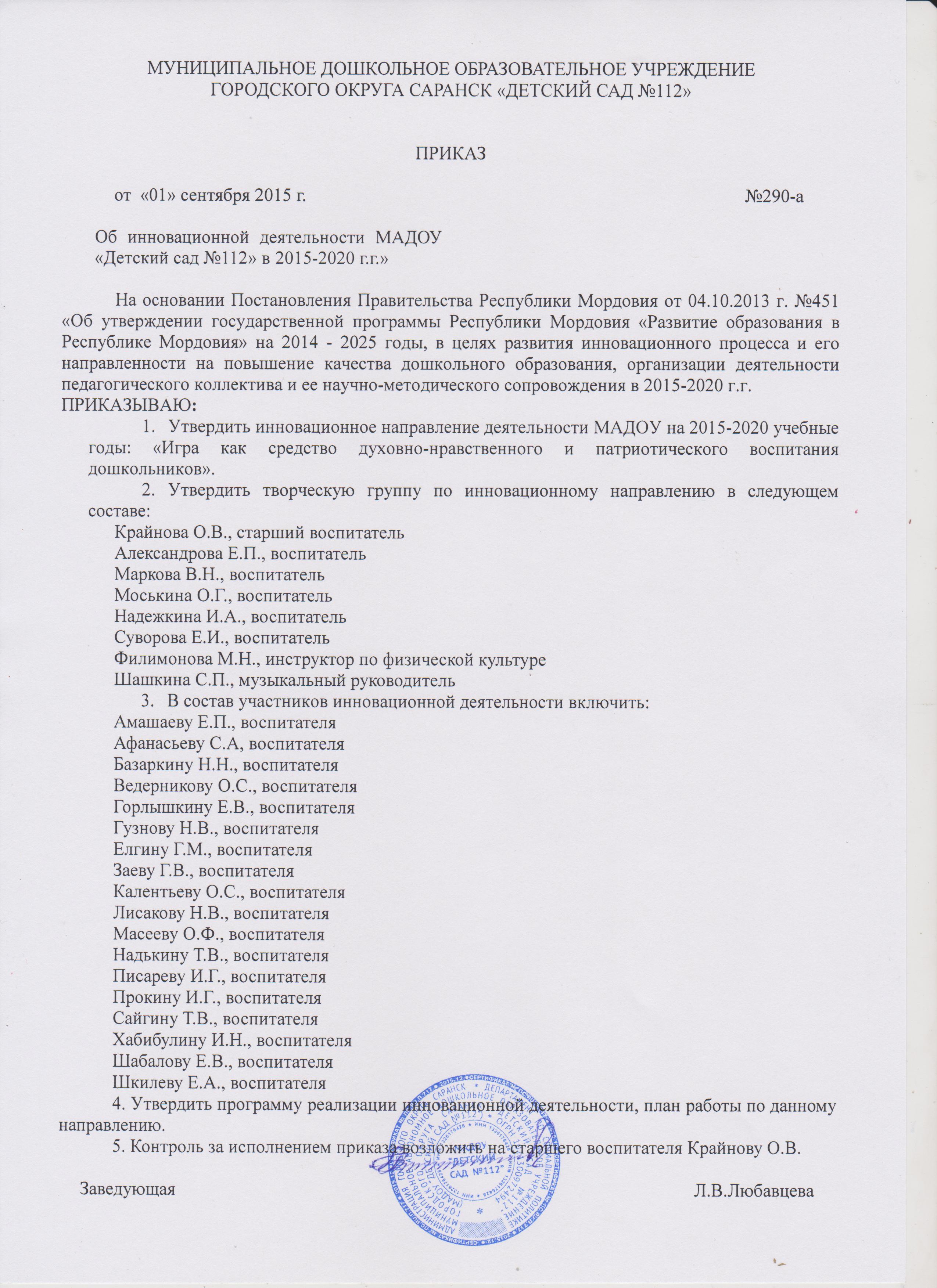 3. Наличие публикаций, включая интернет-публикации
Республиканский уровень - 1
Статья «Как стать артистом?»,  ж-л «Народное образование РМ»,  №4-6/ 2016

Российский уровень – 1
Конспект «Музыкальный спектакль «Меленка»»,  интернет ресурс gotovimyrok.com, 2016
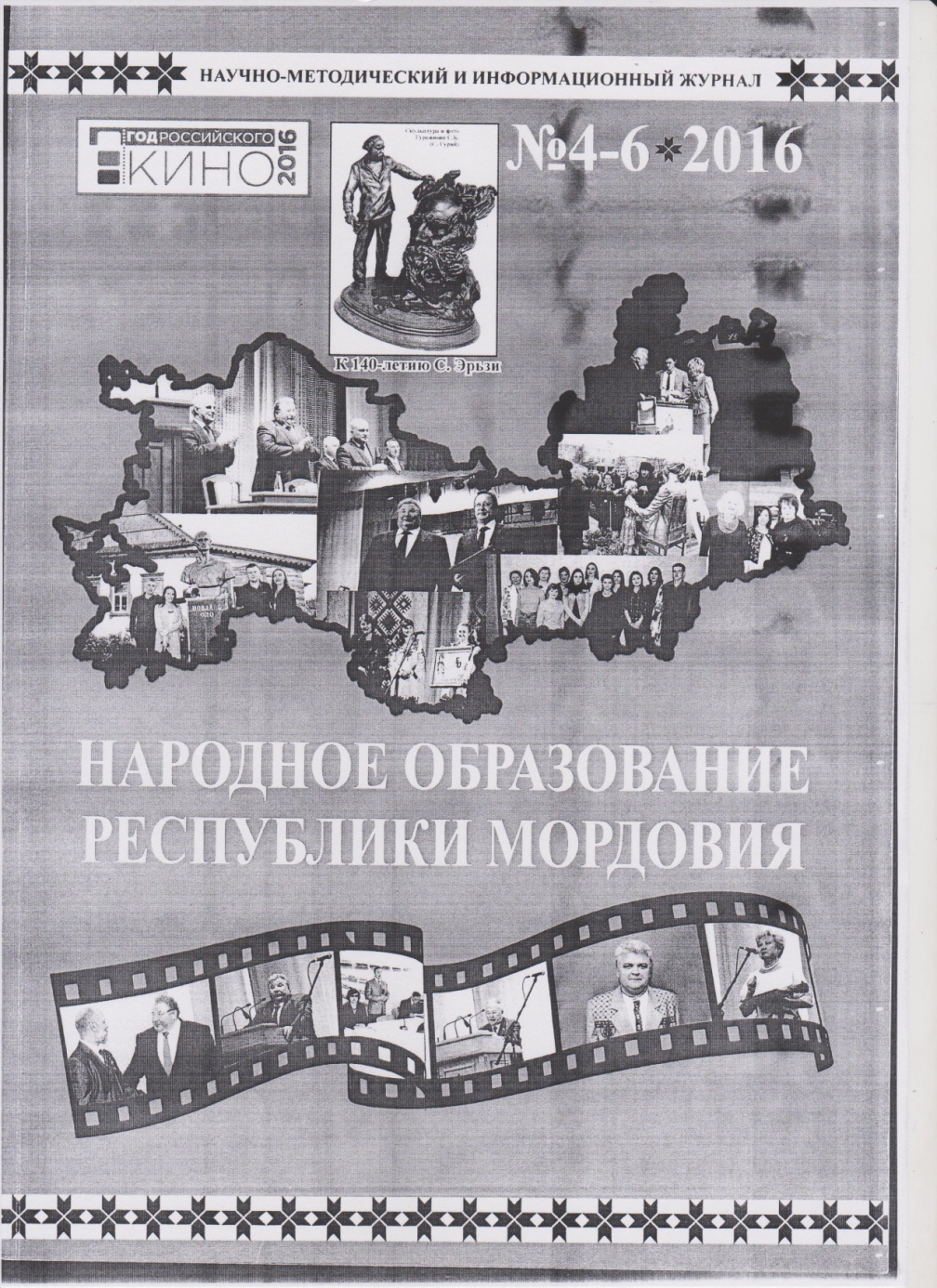 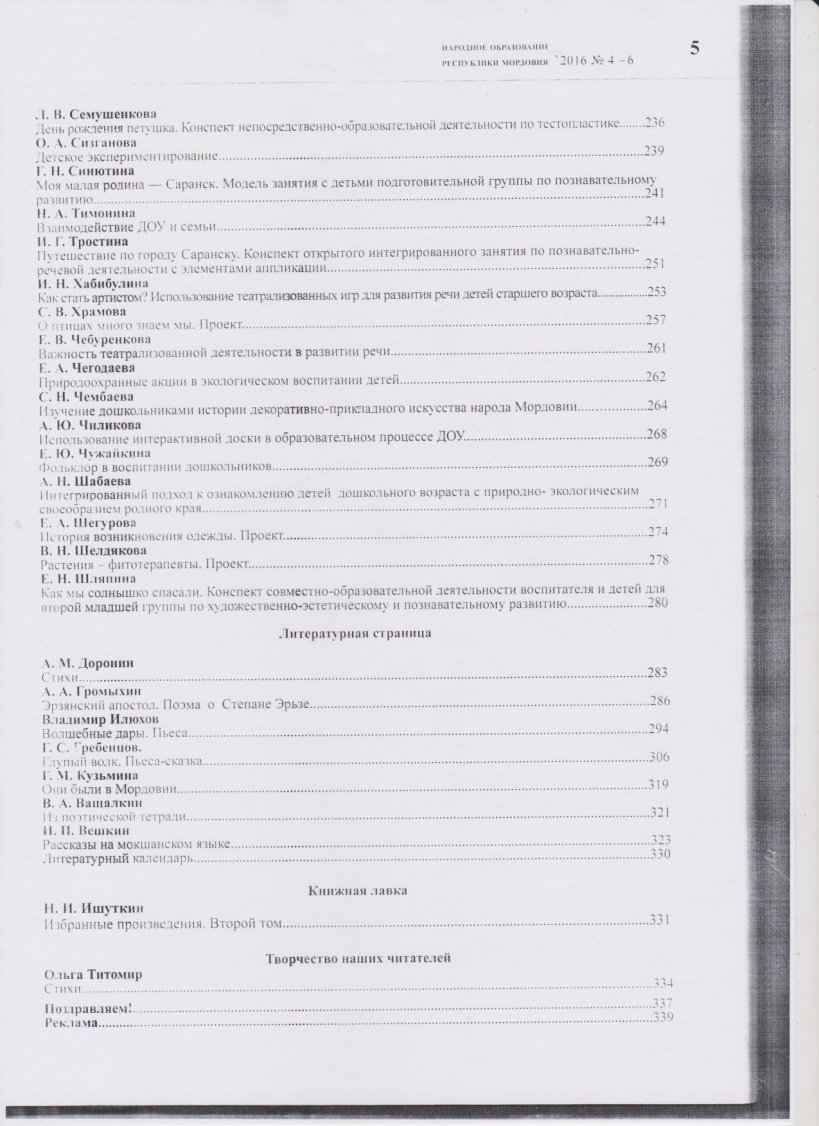 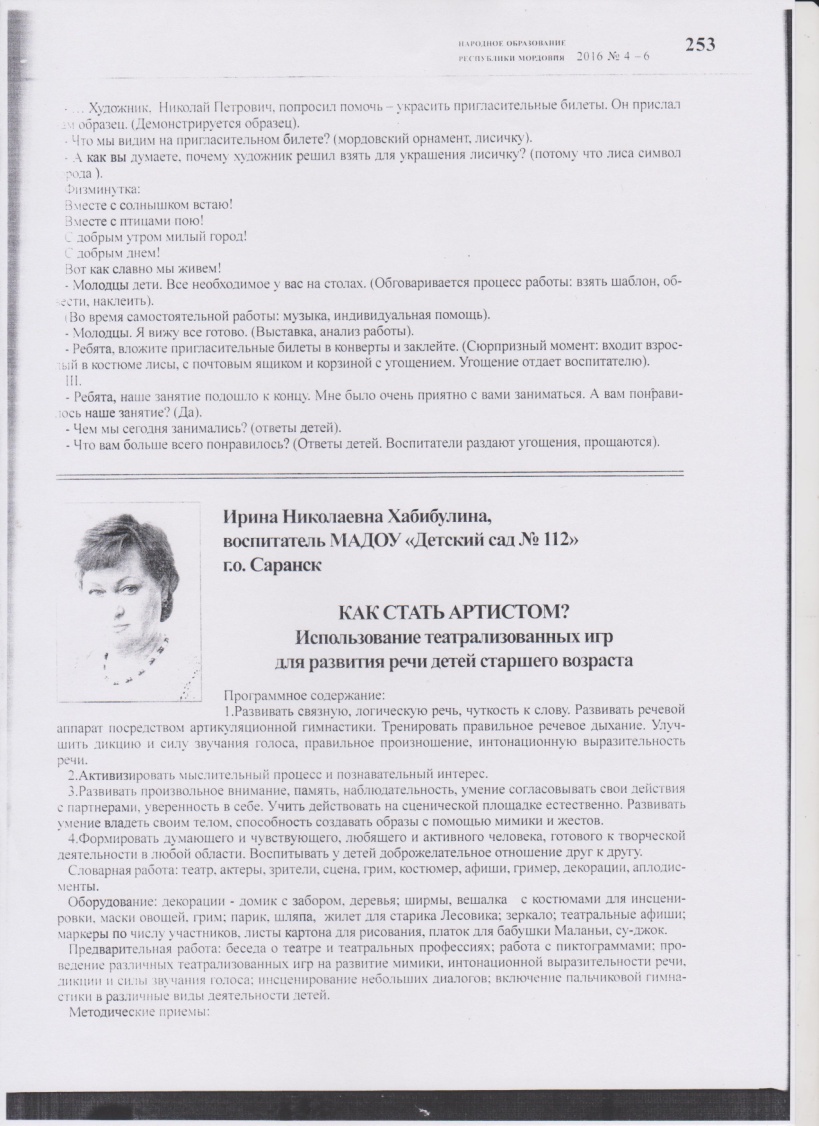 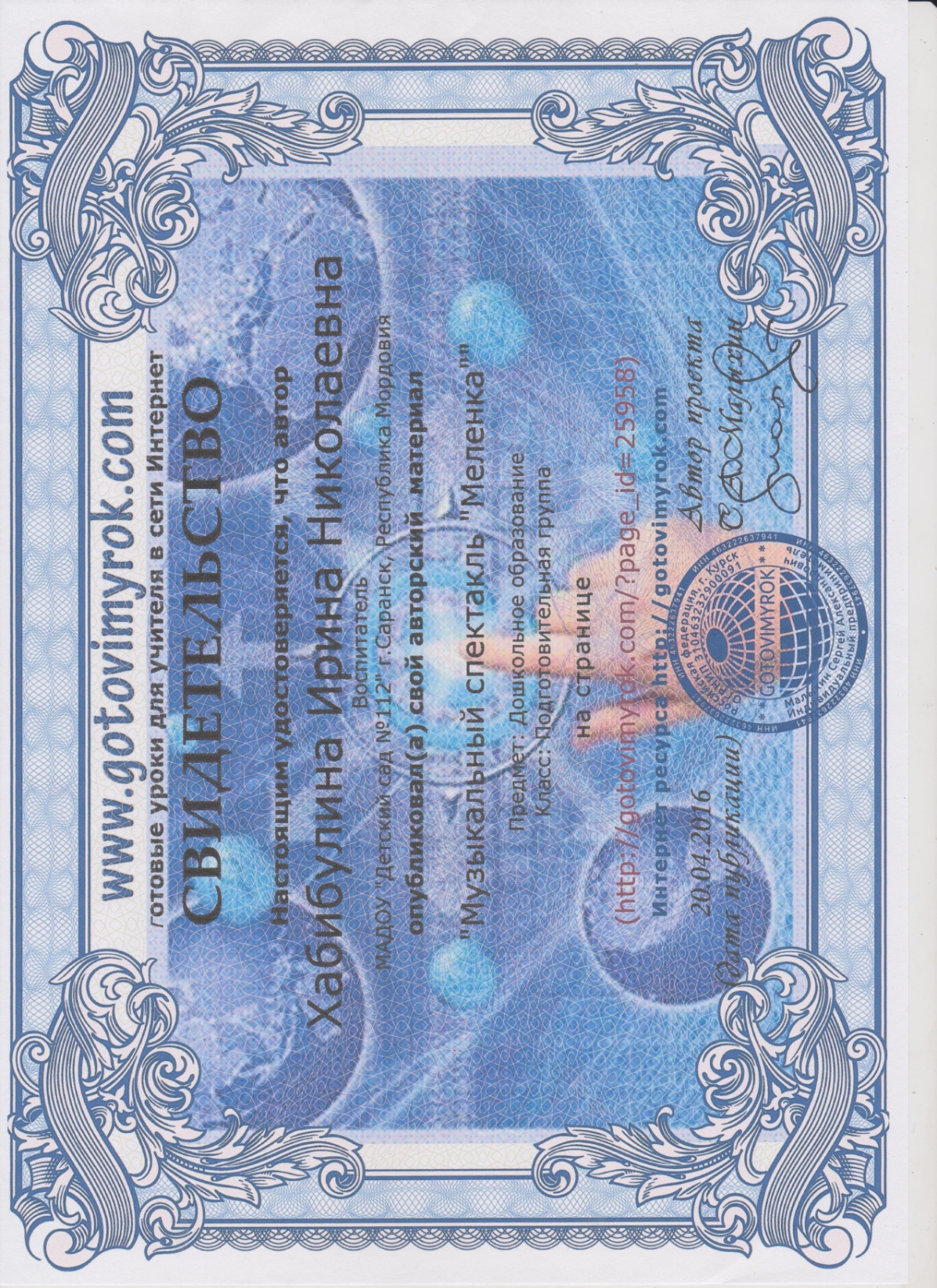 4. Результаты участия воспитанников в конкурсах, акциях
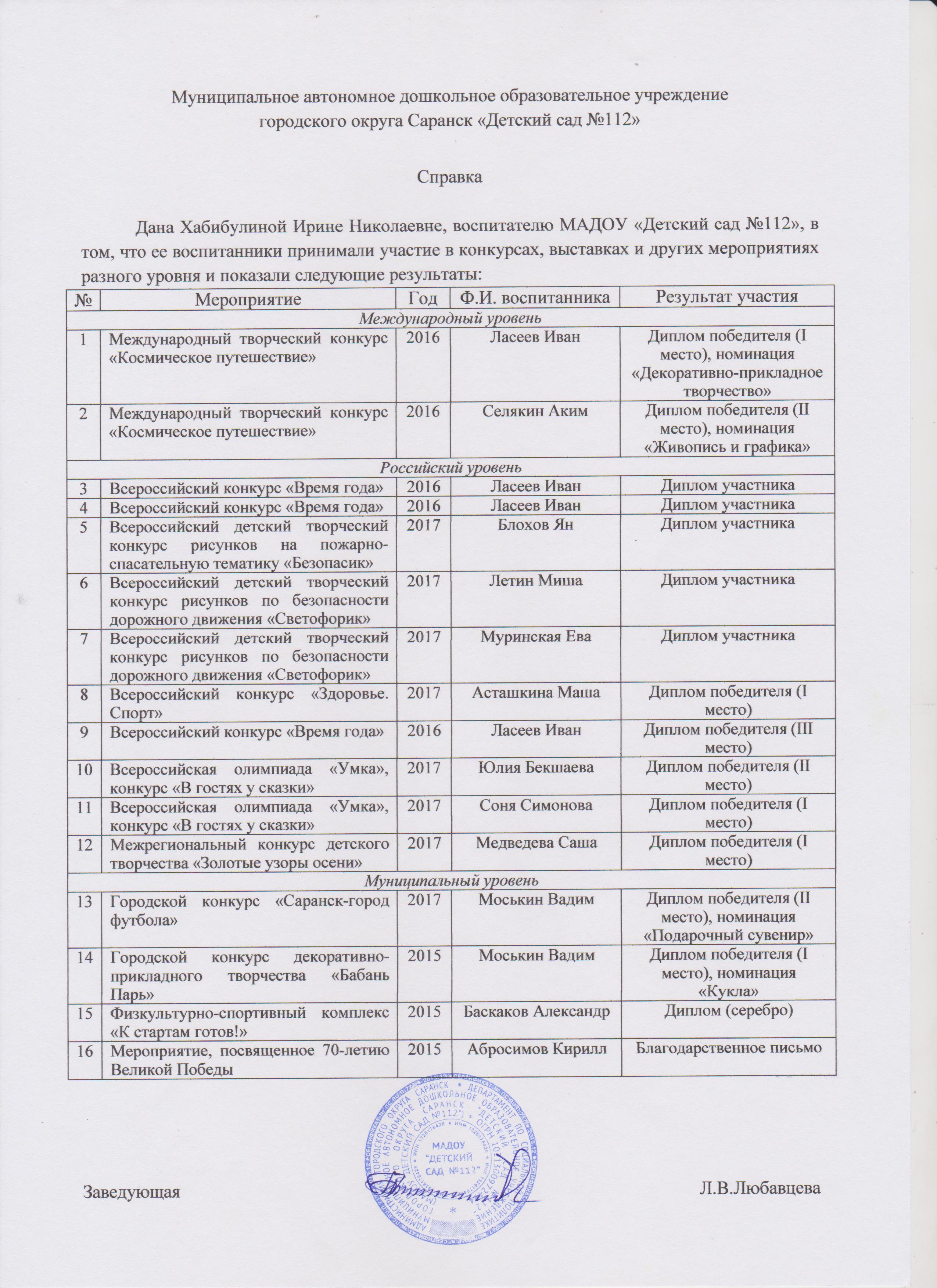 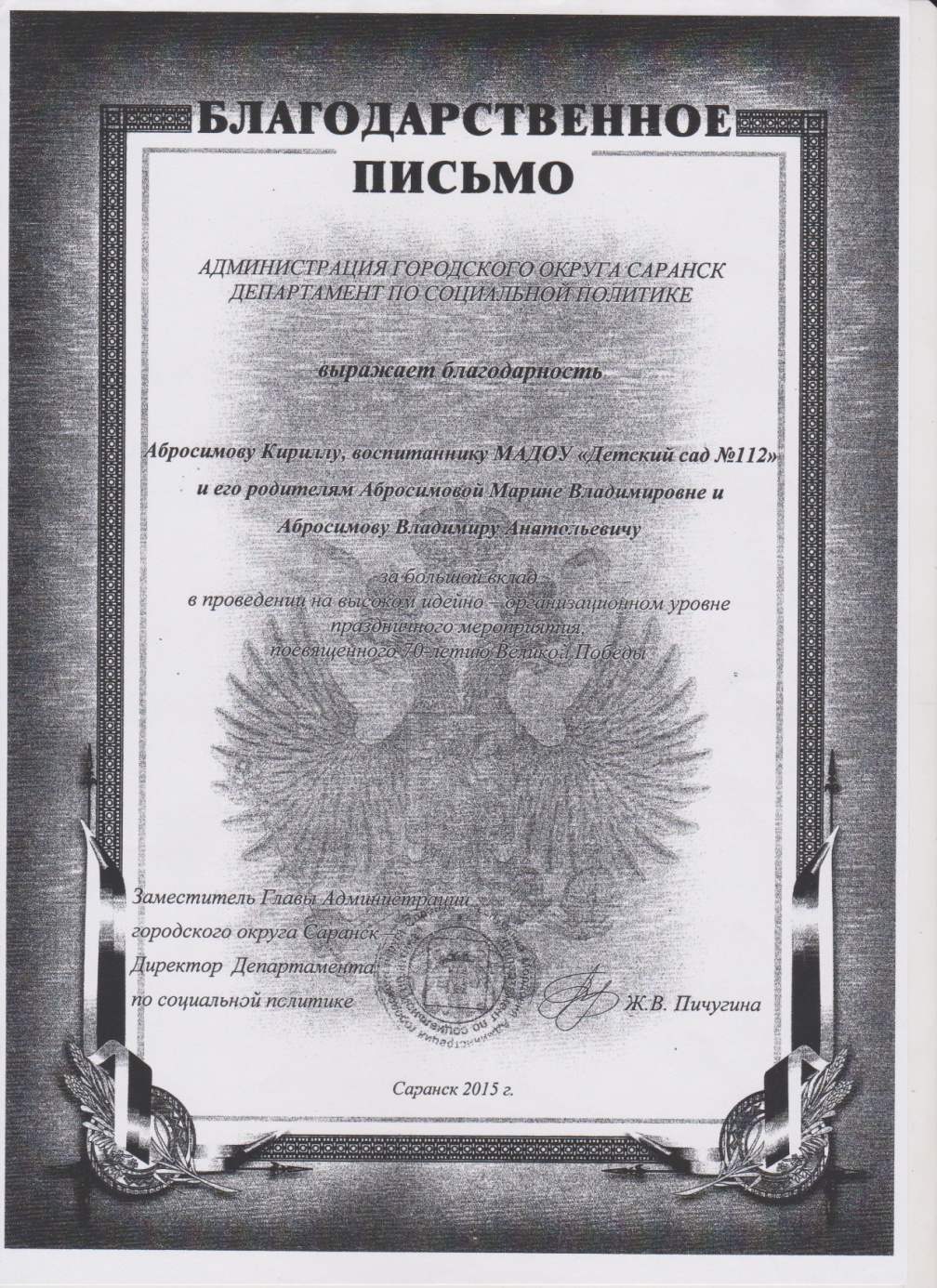 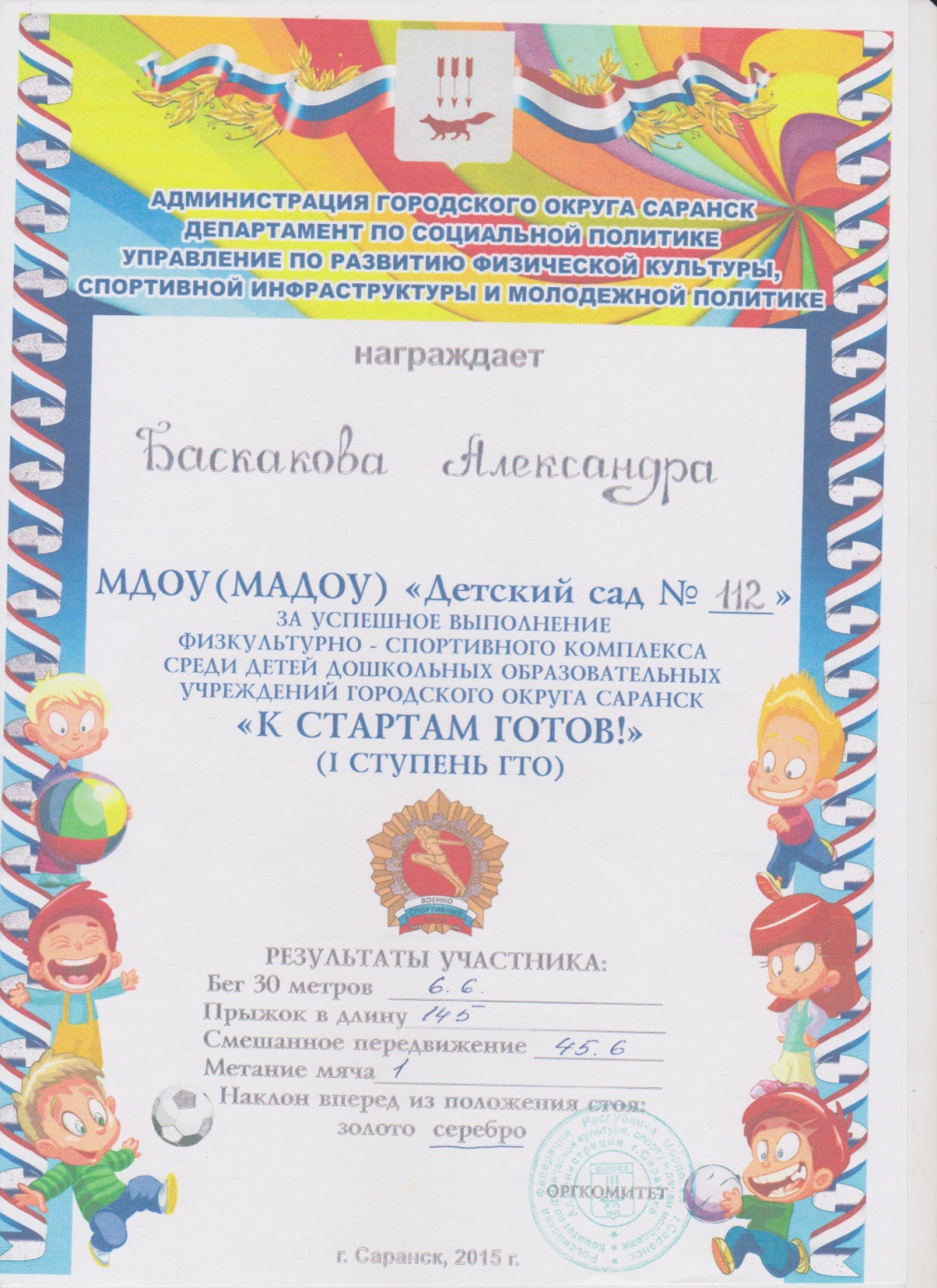 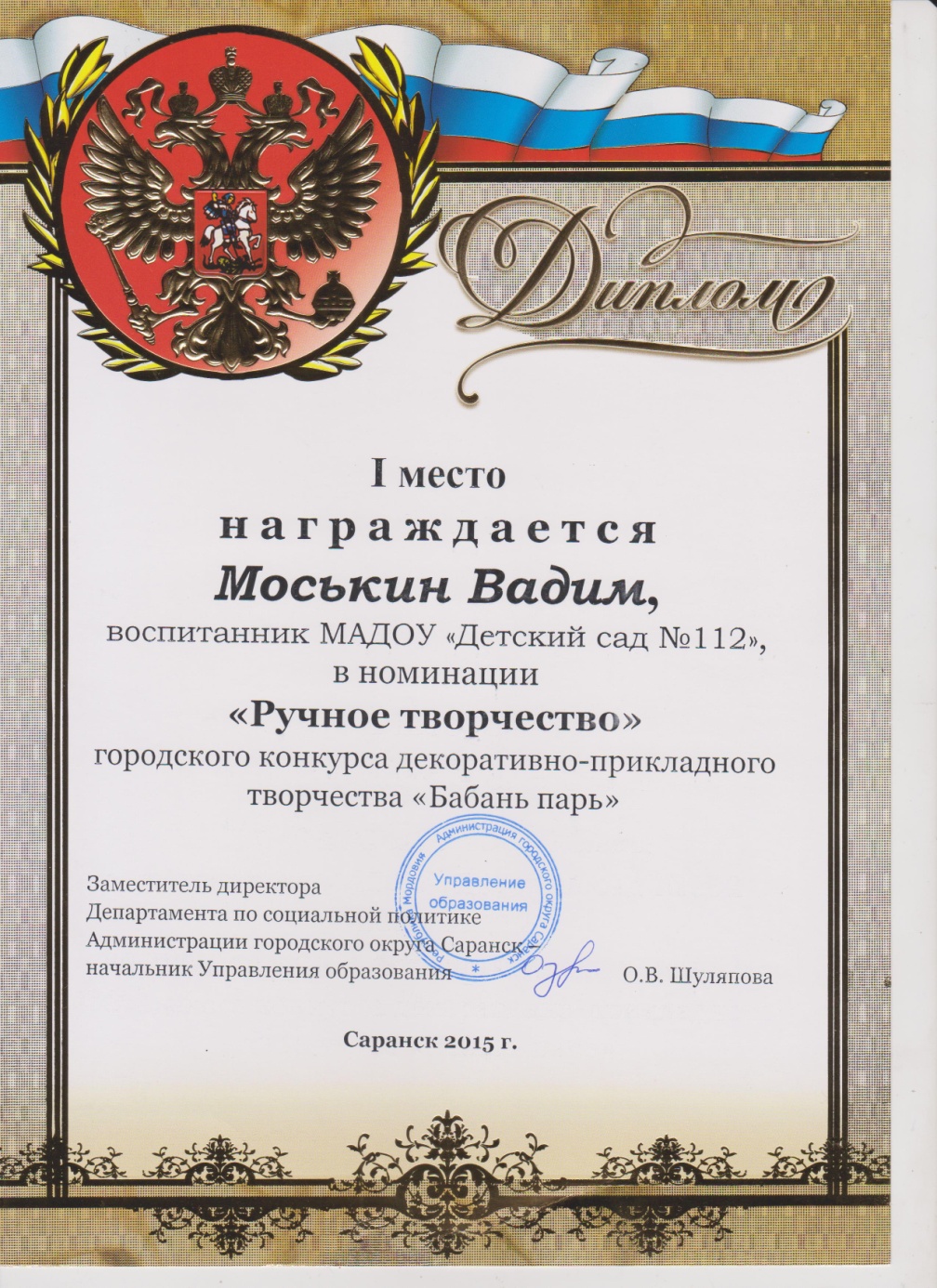 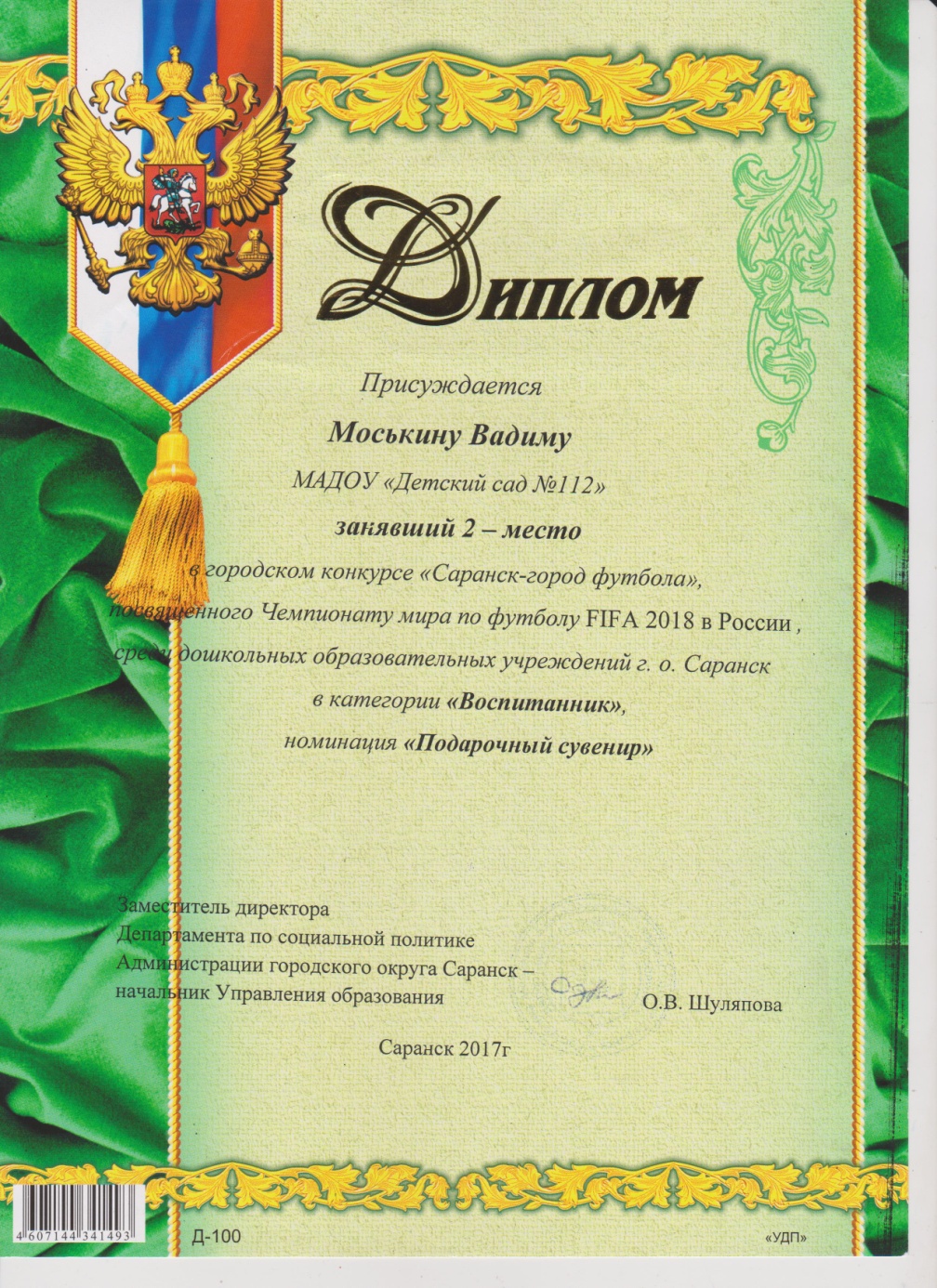 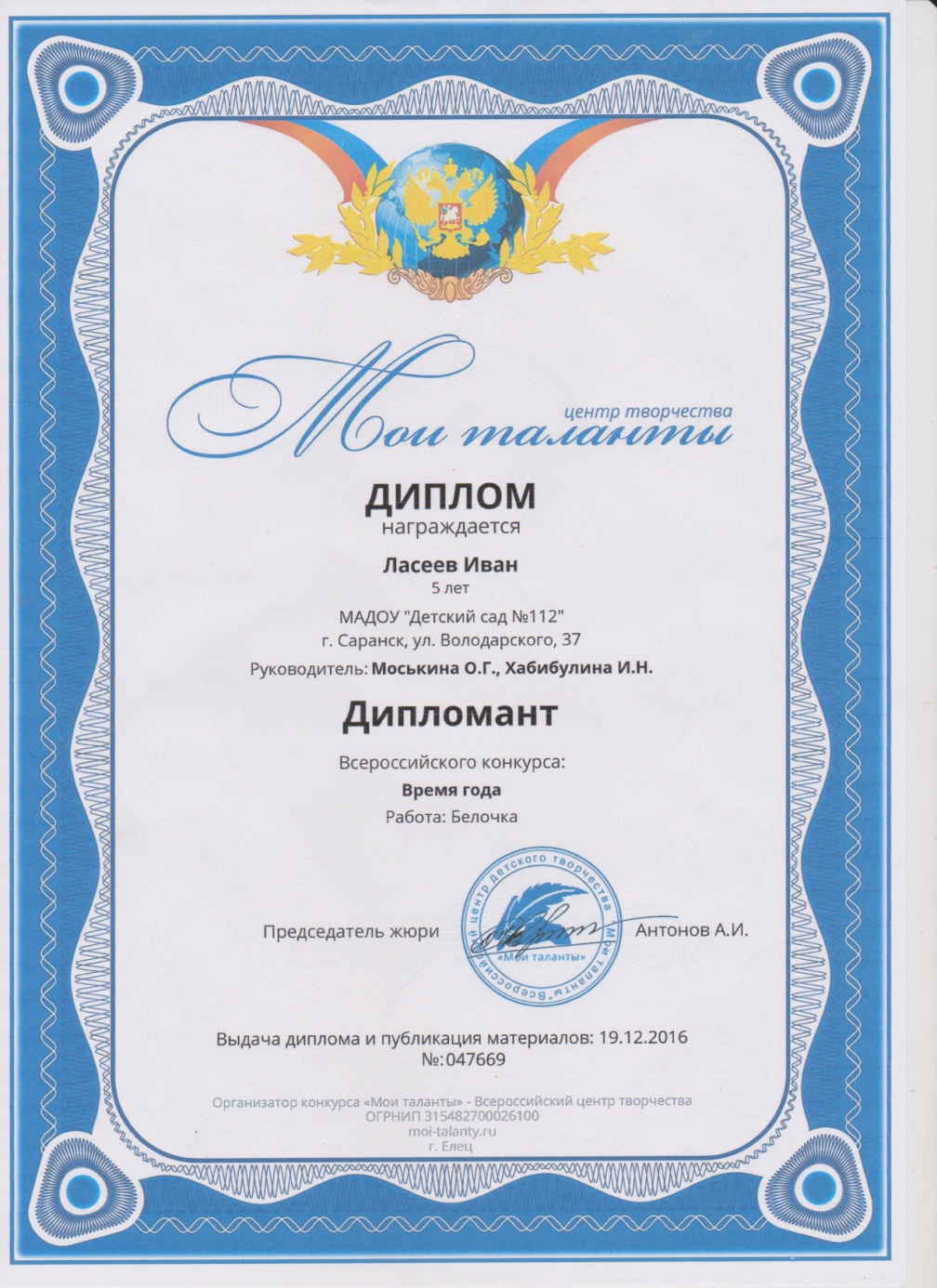 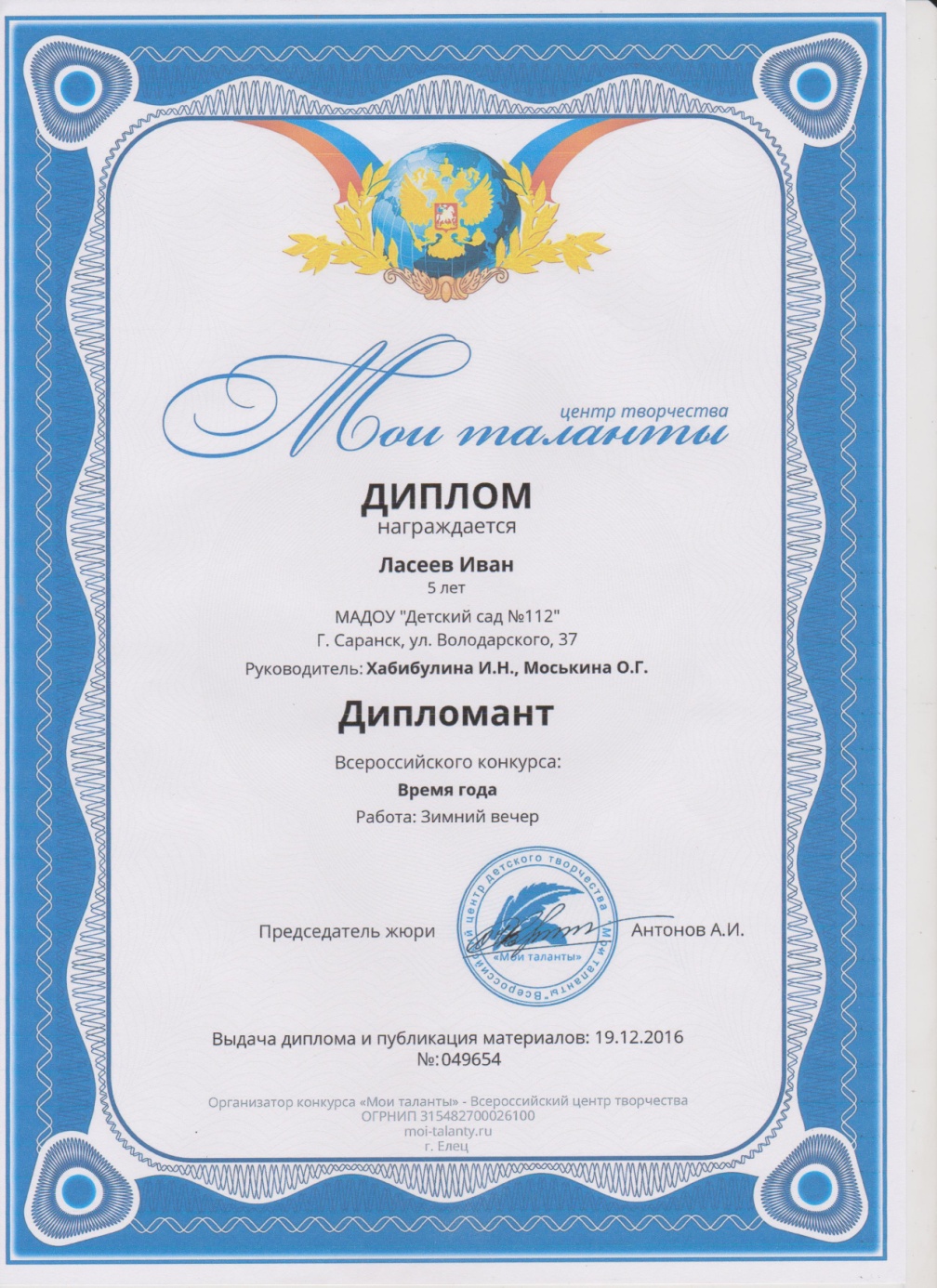 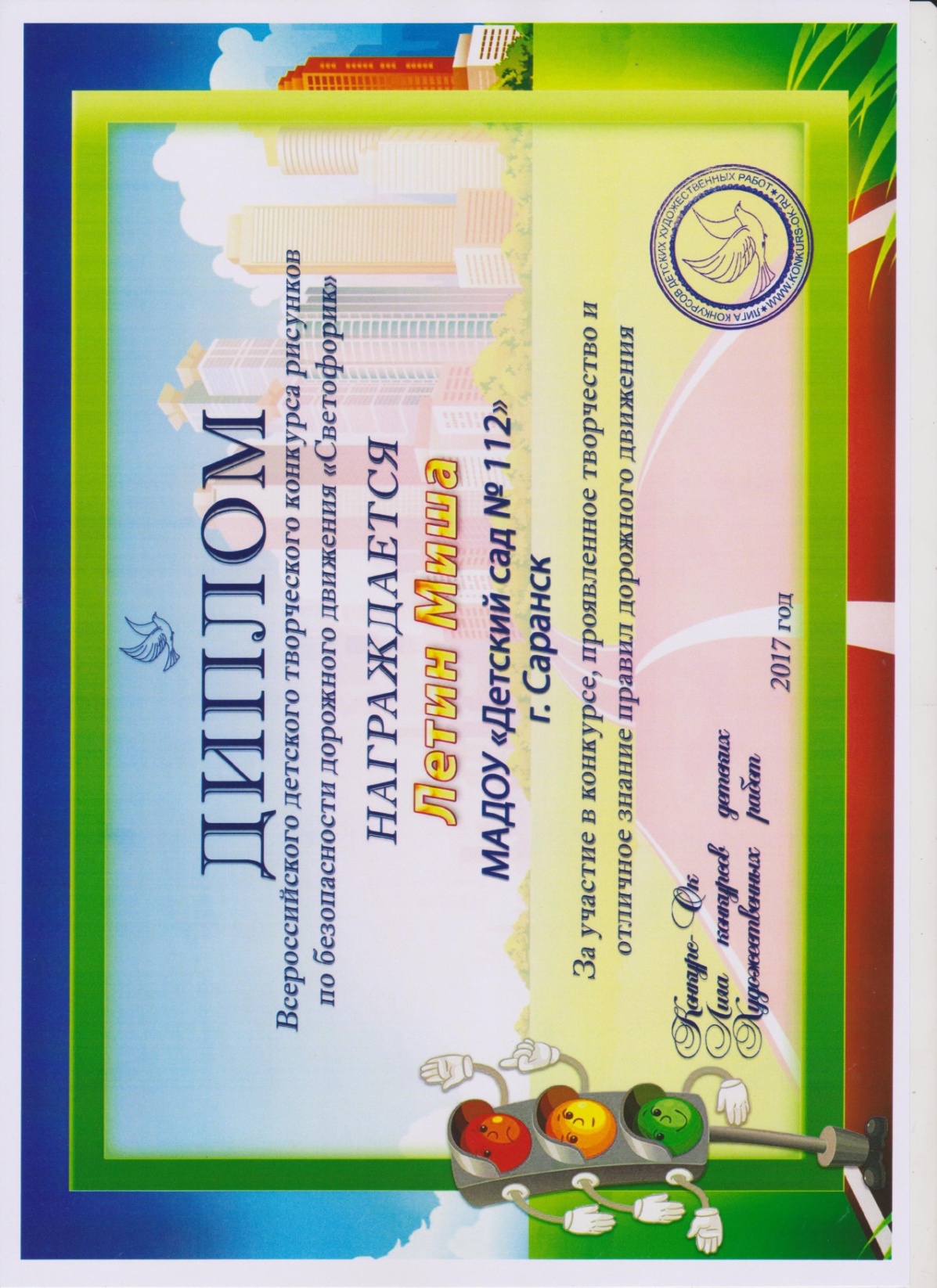 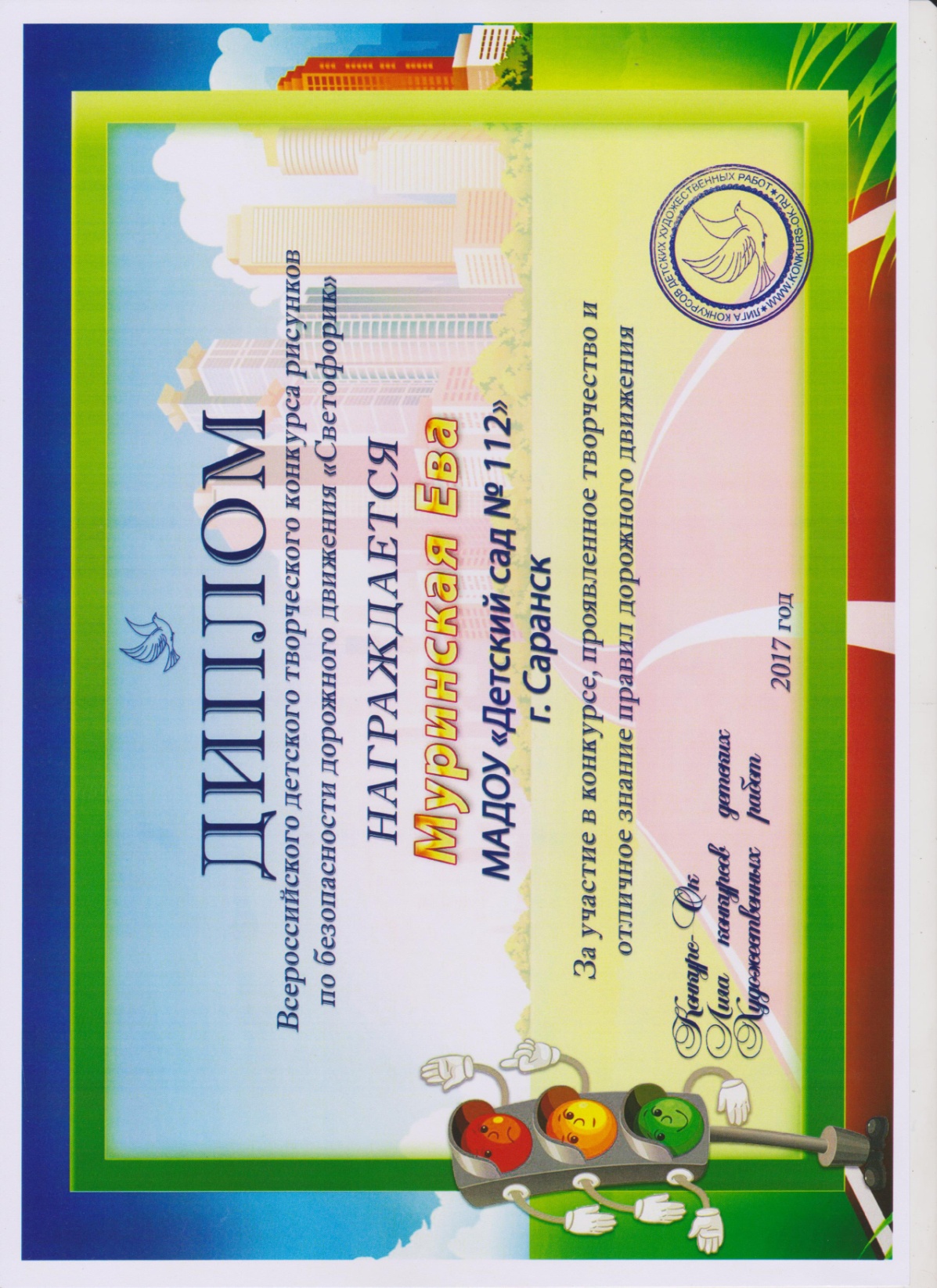 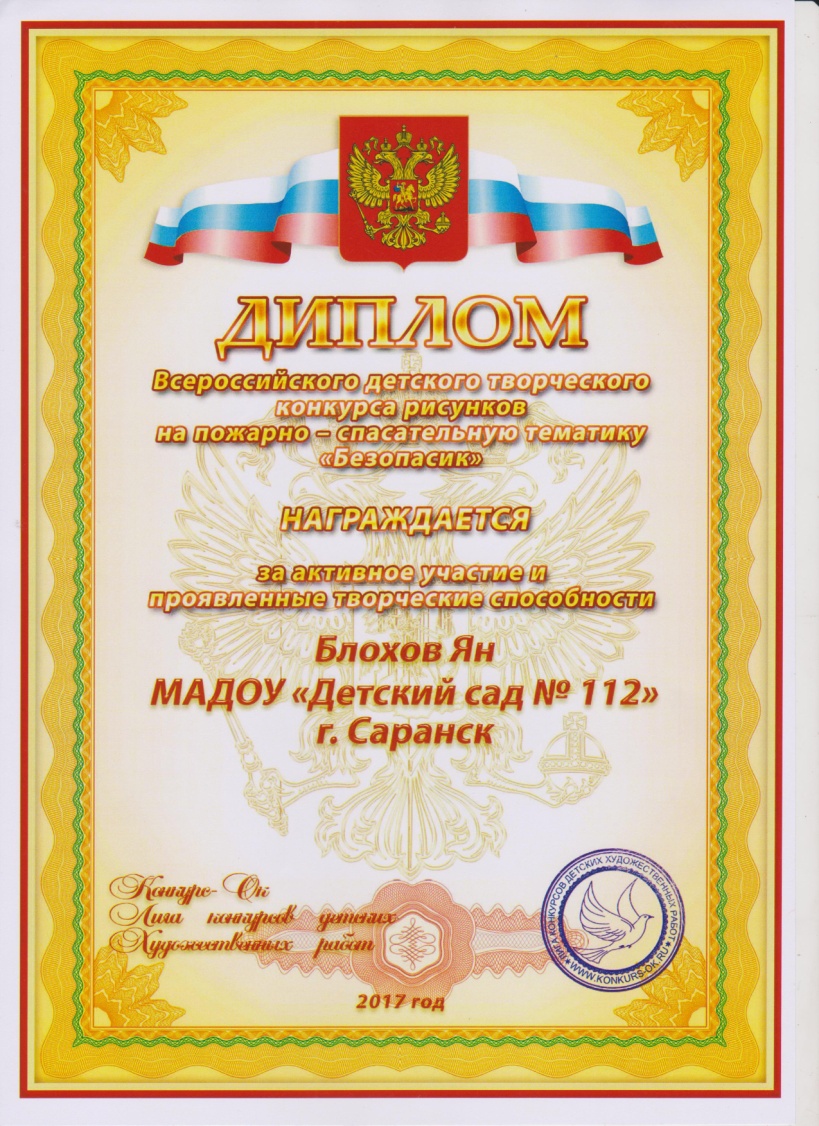 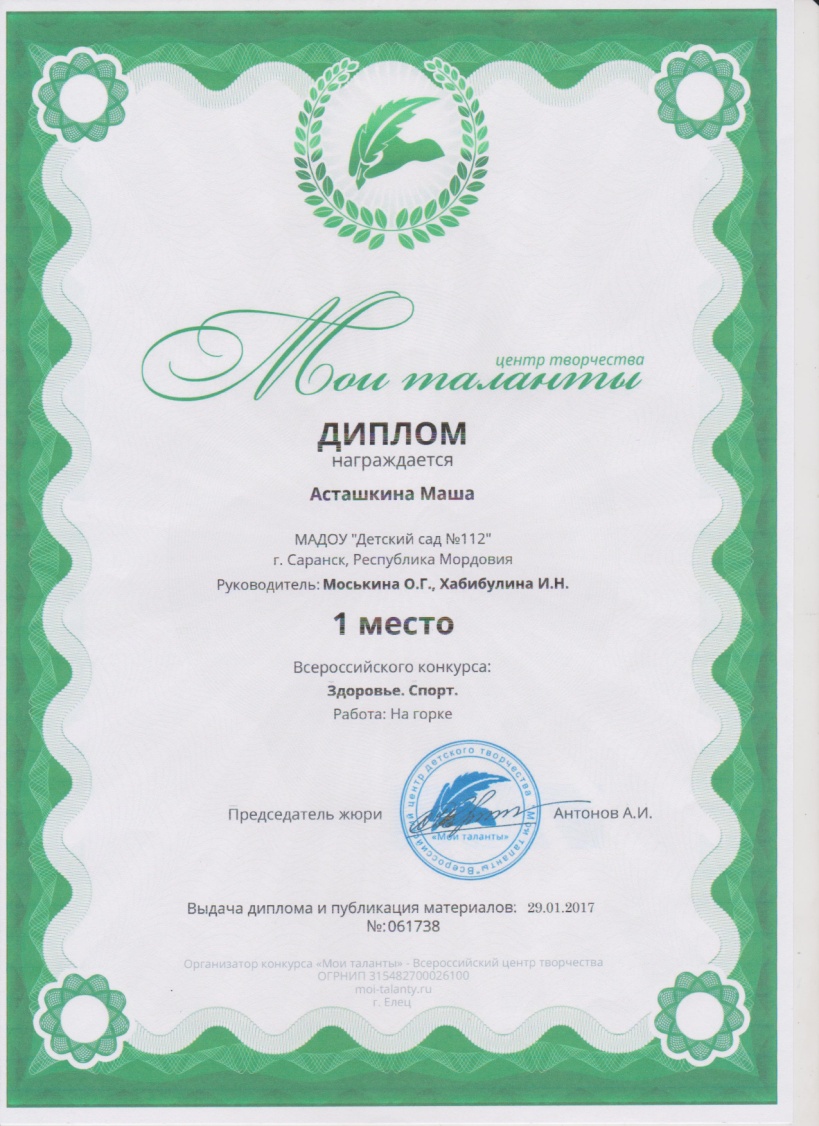 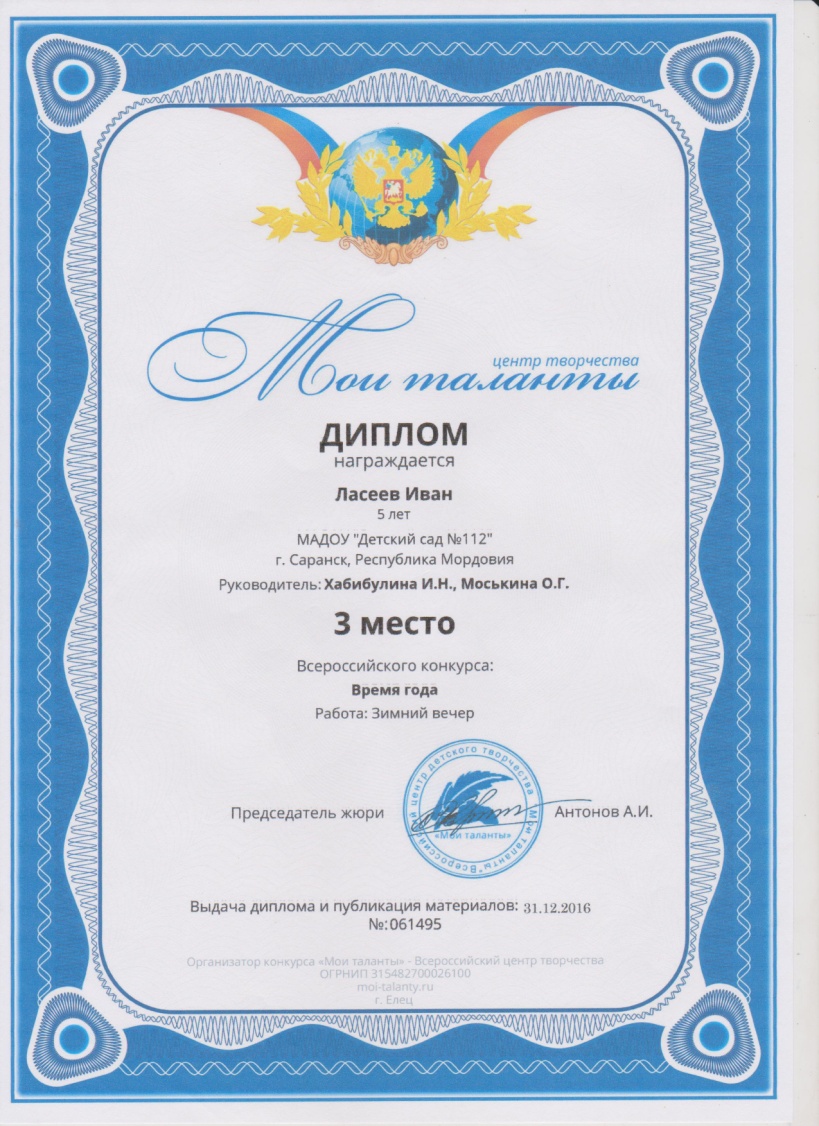 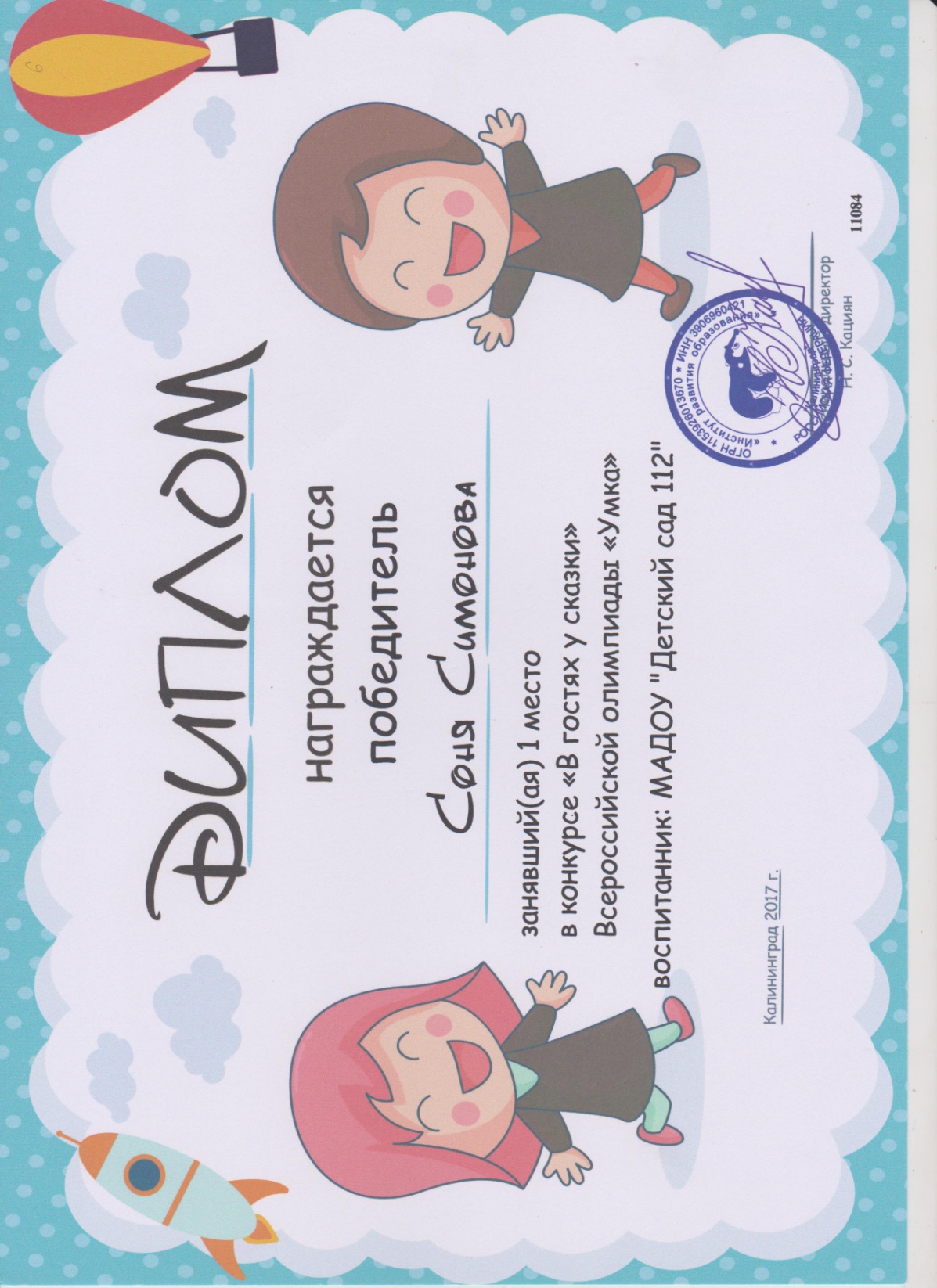 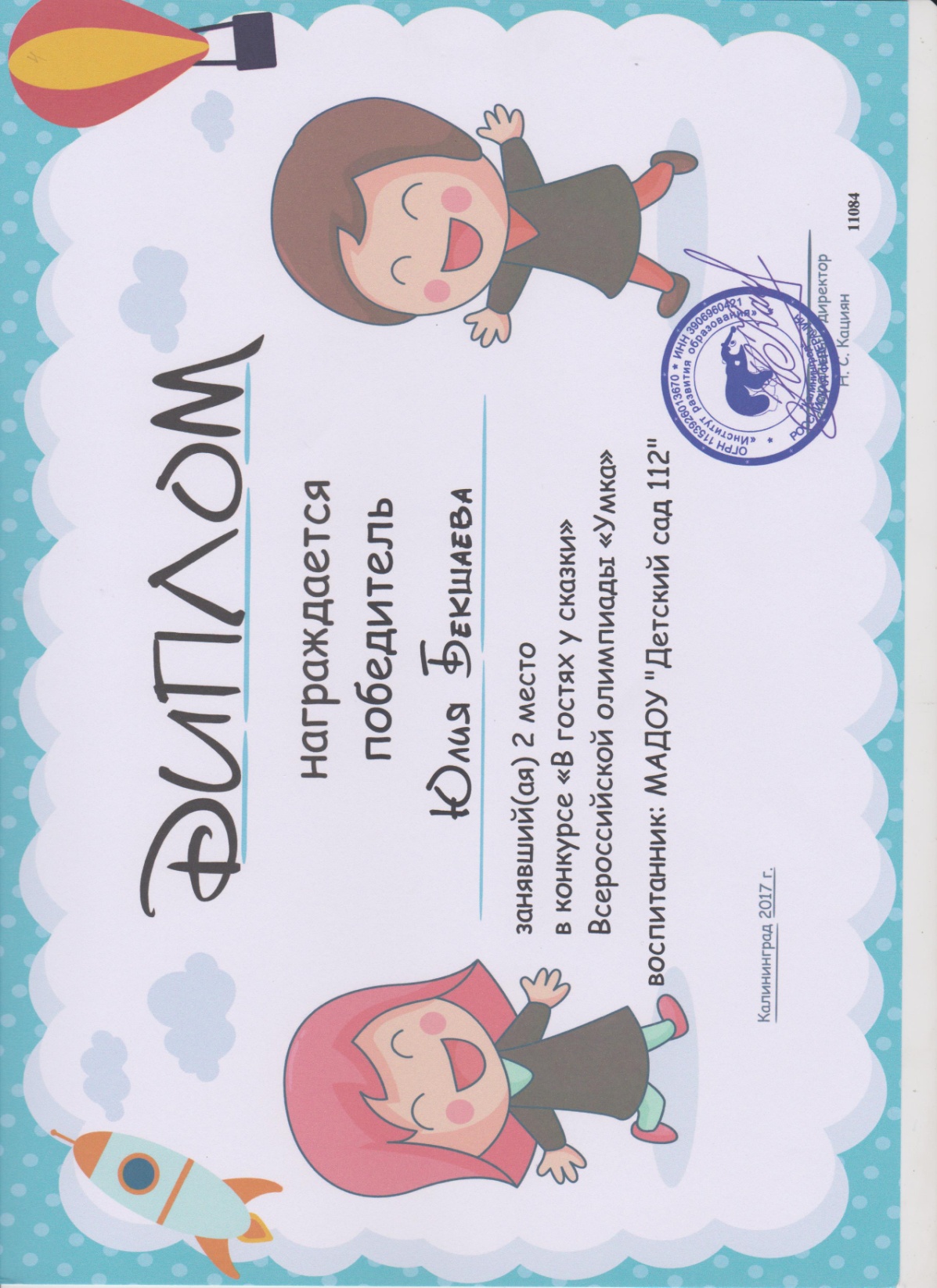 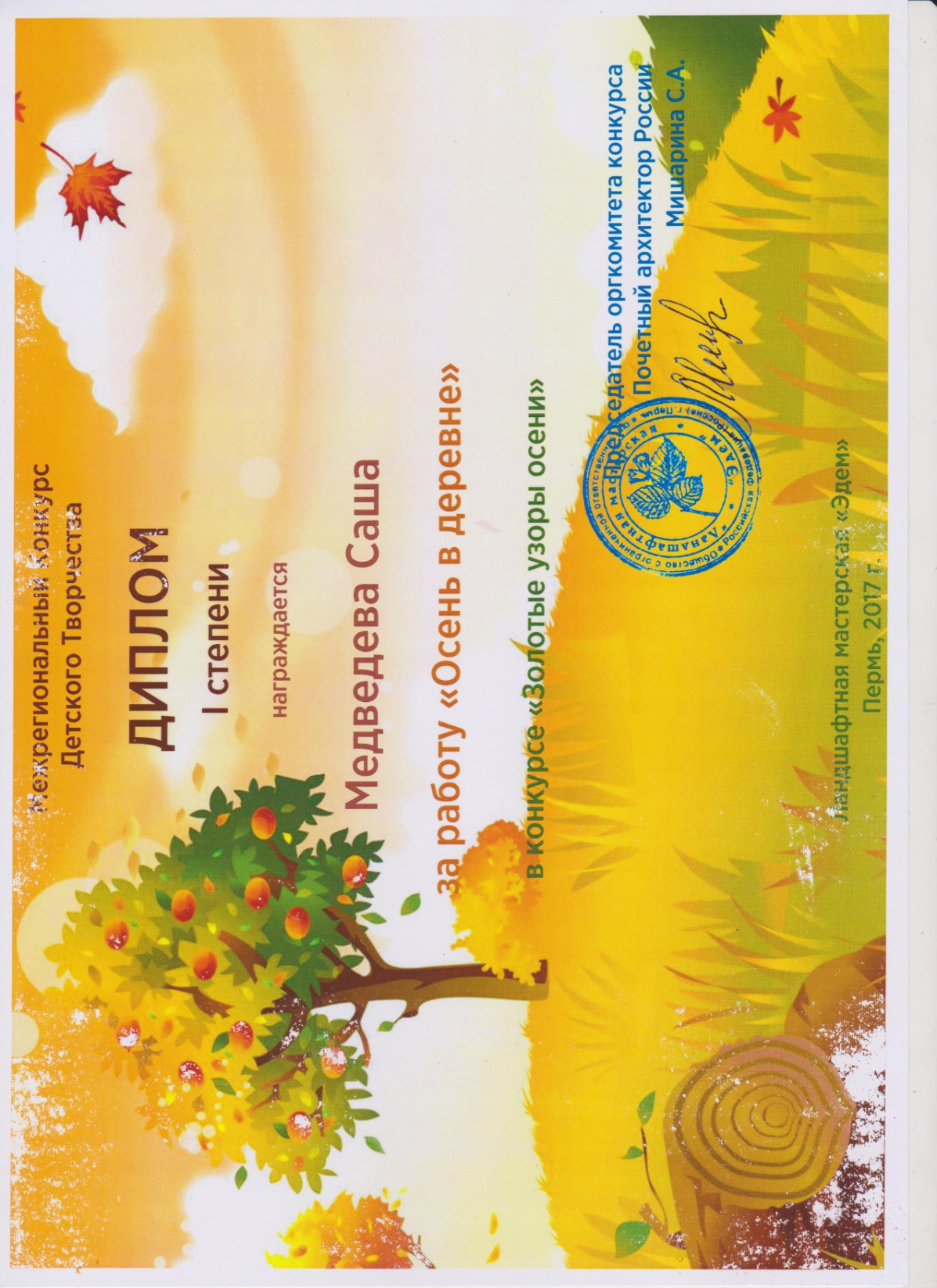 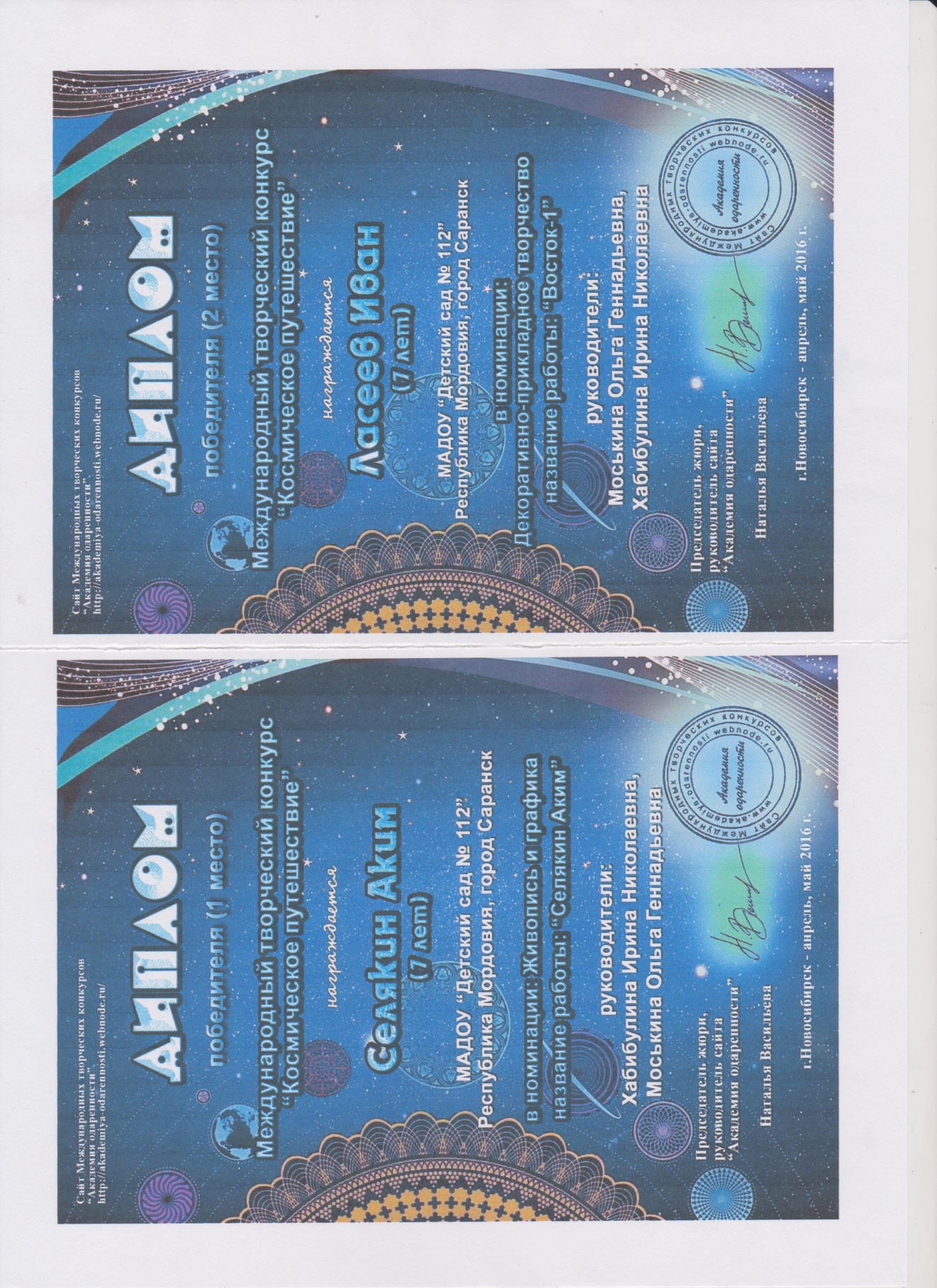 5. Наличие авторских программ, методических пособий
Муниципальный уровень: 

ДОПОЛНИТЕЛЬНАЯ ОБЩЕРАЗВИВАЮЩАЯ ПРОГРАММА 
«В ГОСТЯХ У МЕЛЬПОМЕНЫ»
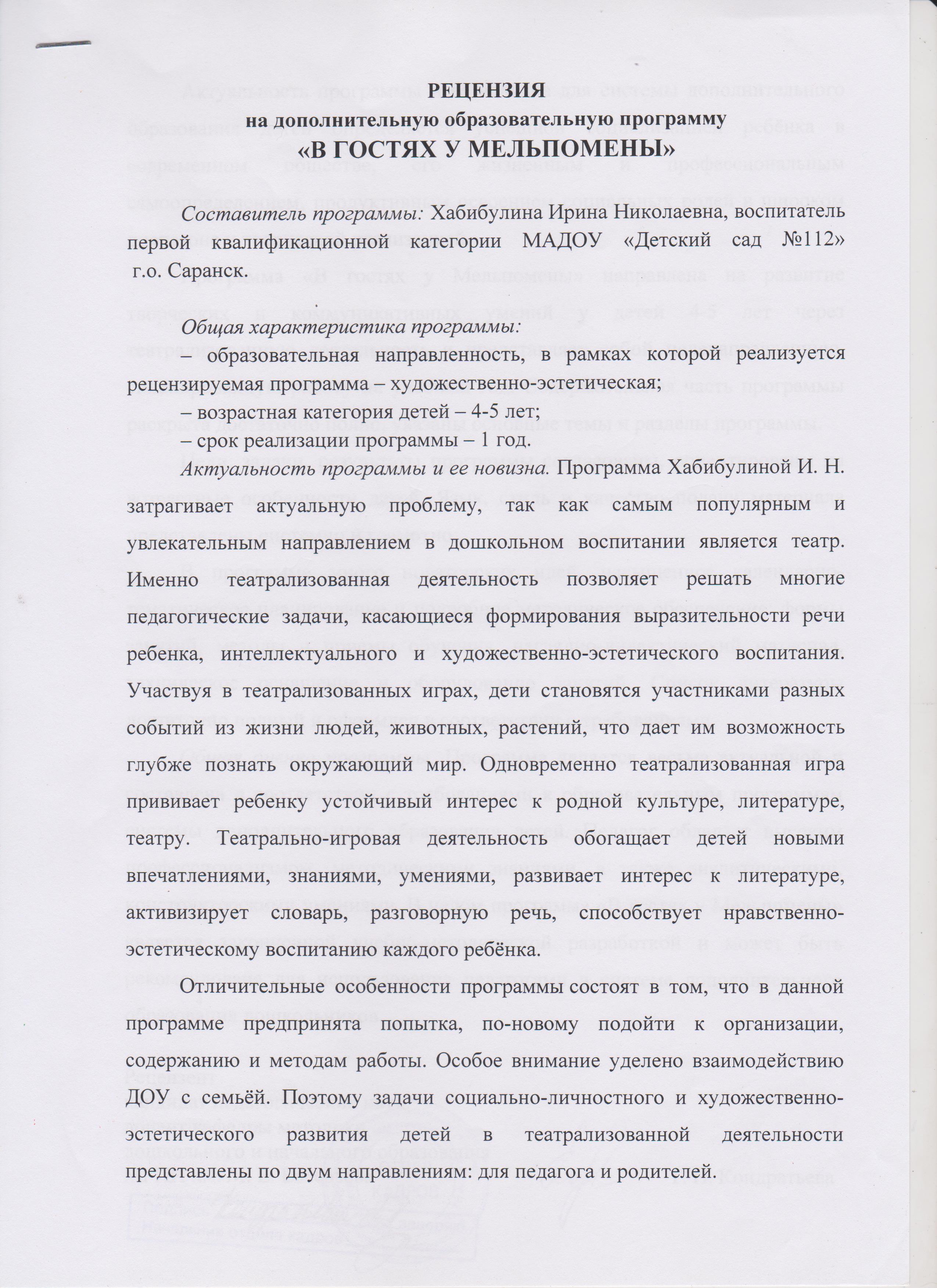 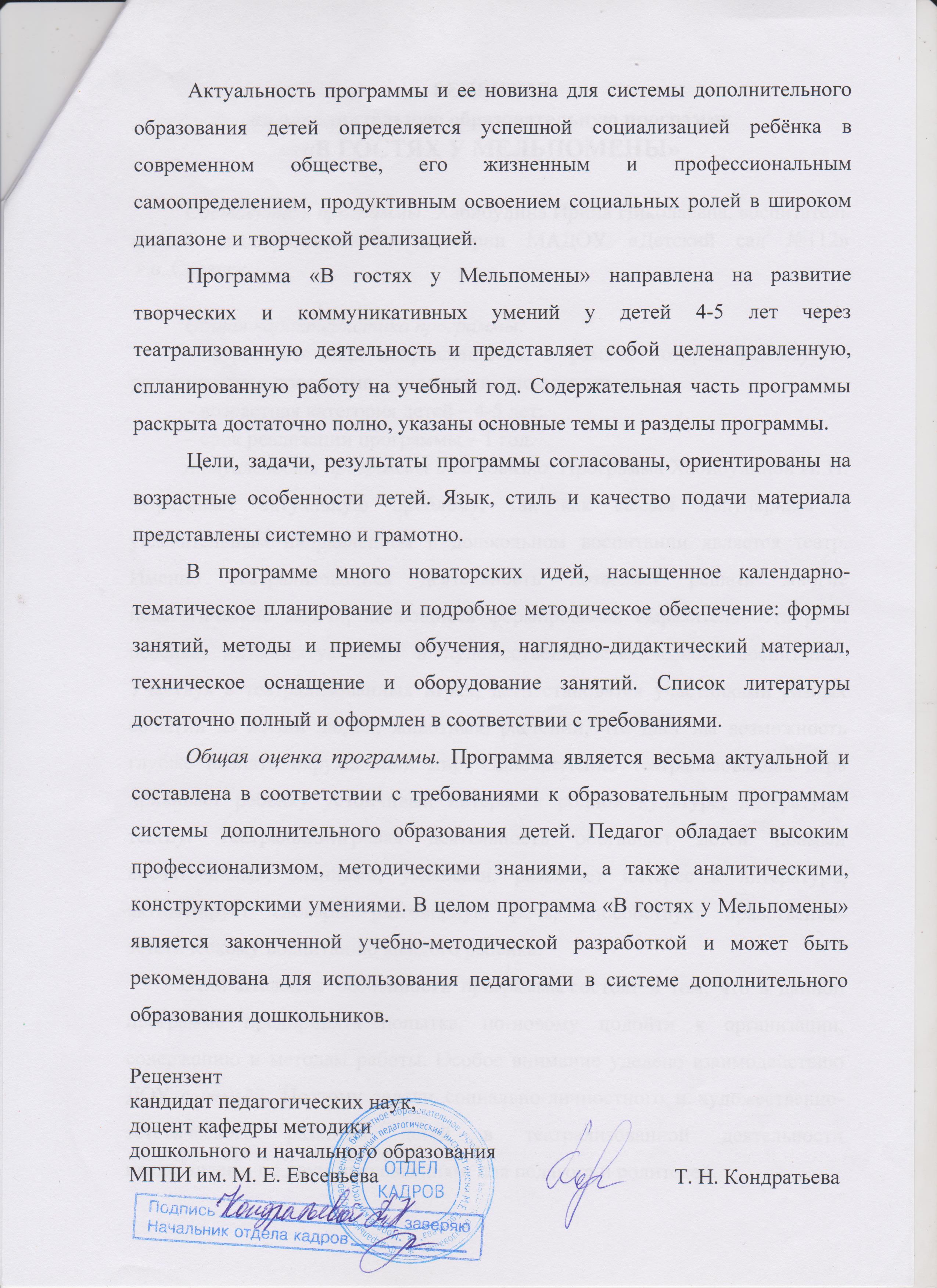 6. Выступления на научно-практических конференциях, семинарах, секциях
Уровень образовательная организации - 1
Республиканский уровень – 2
Российский уровень - 1
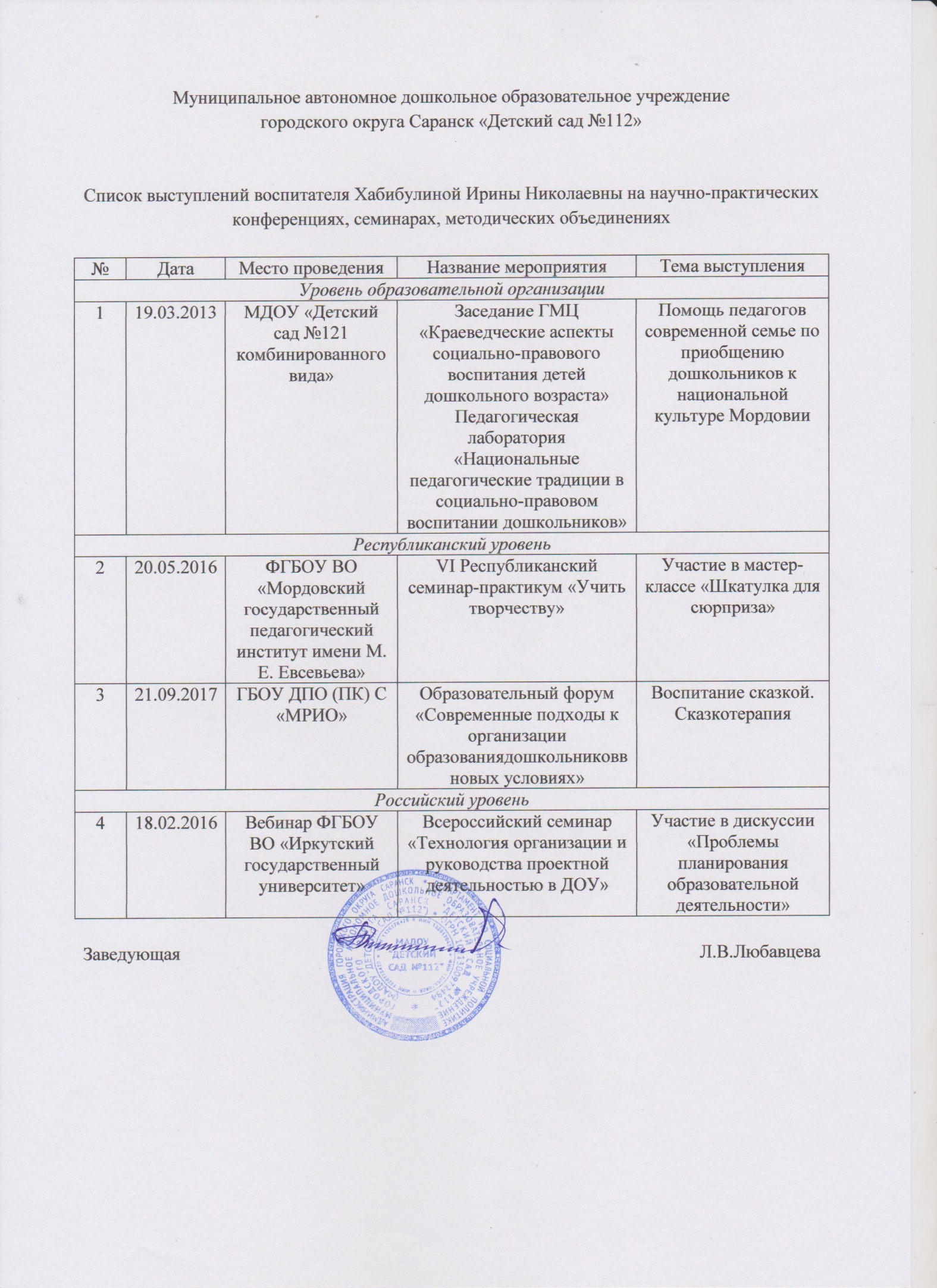 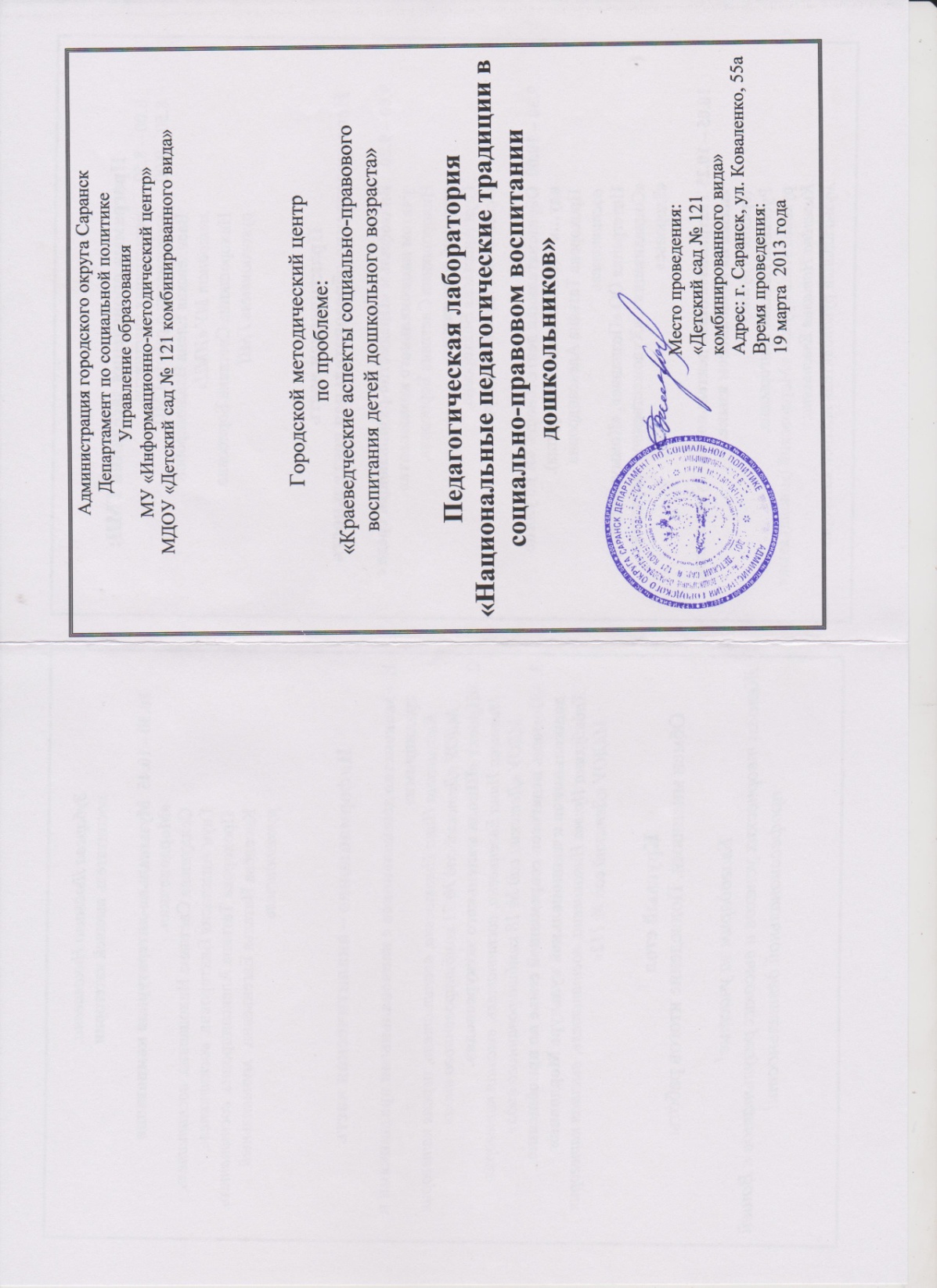 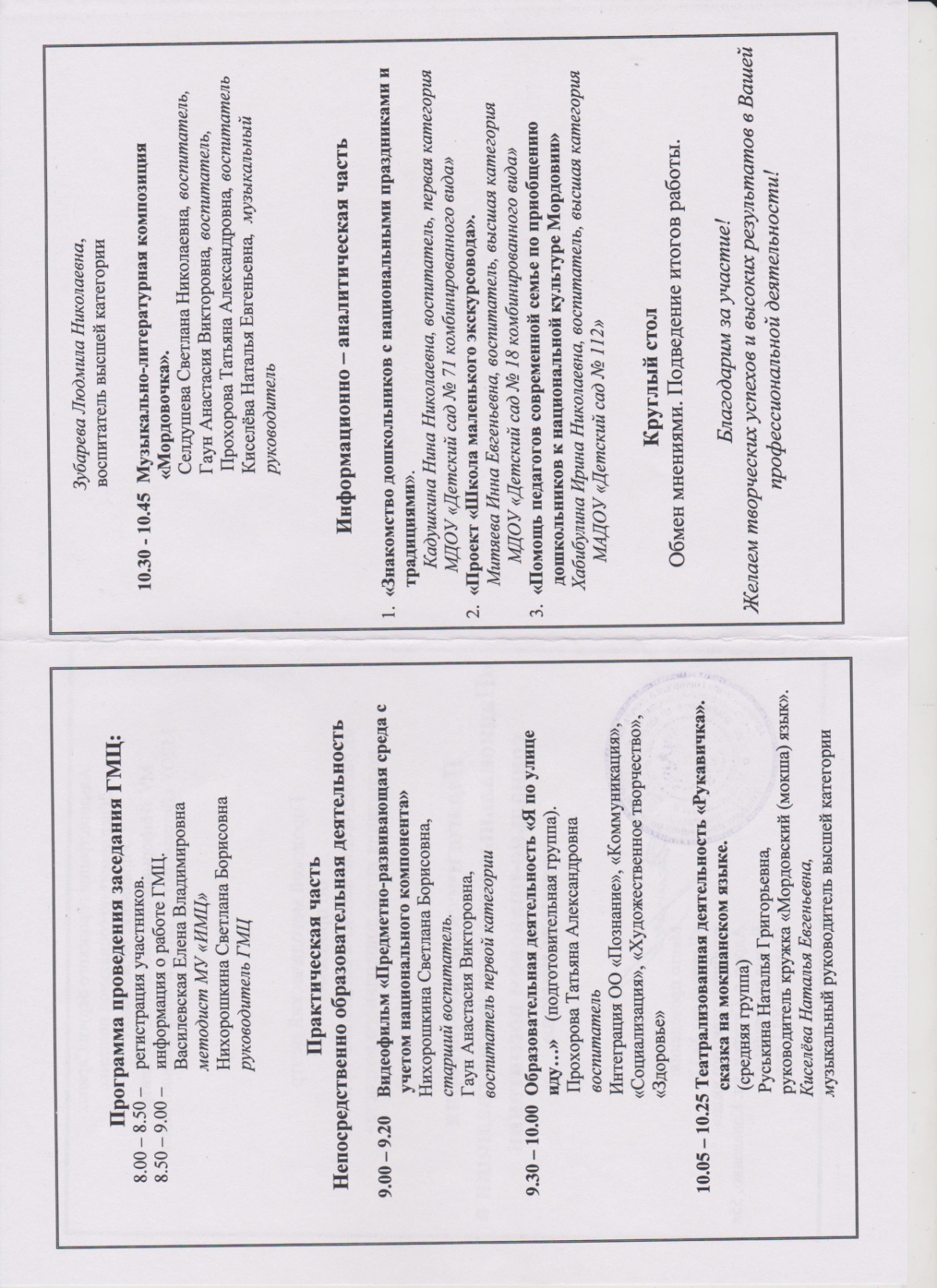 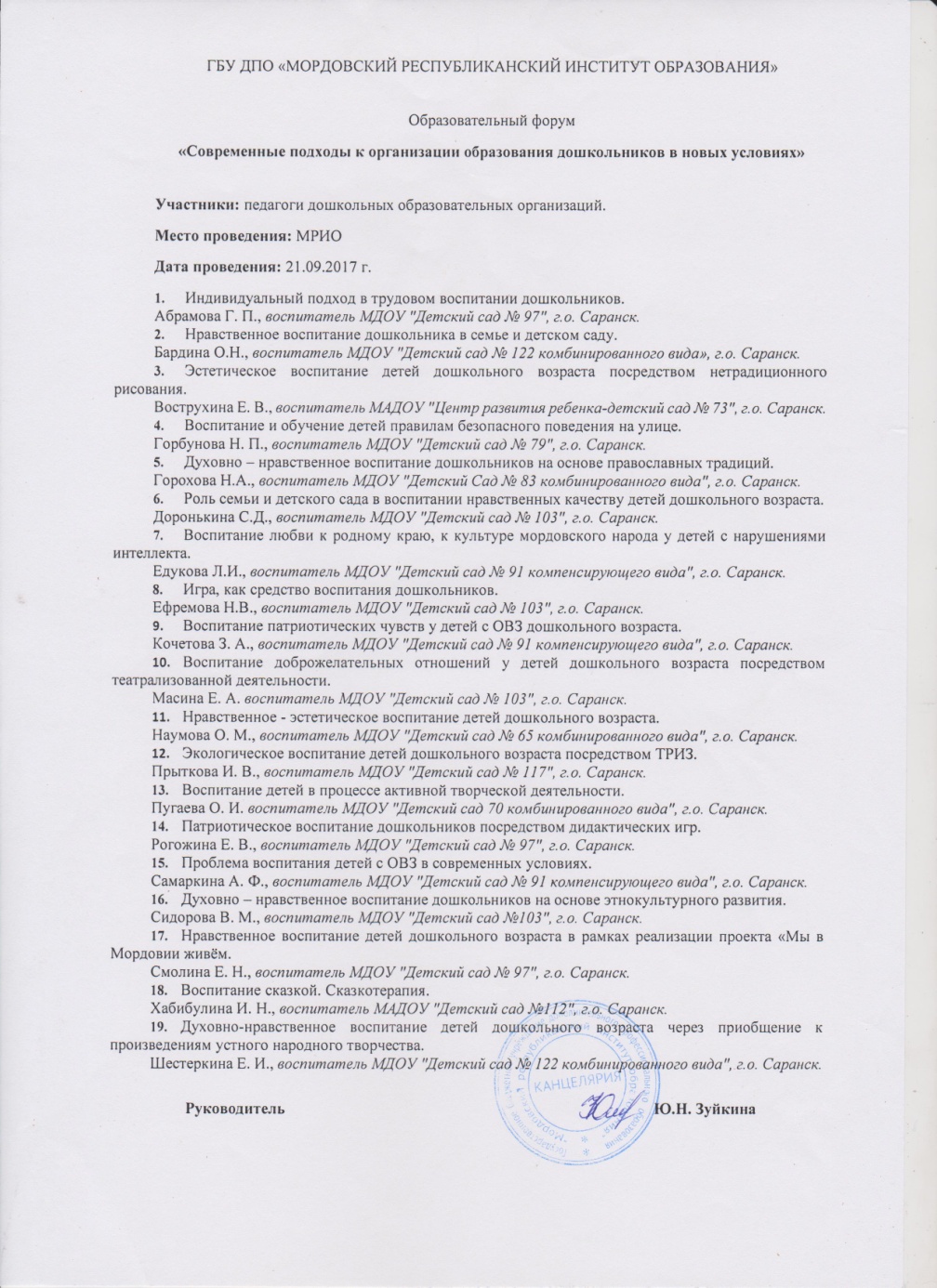 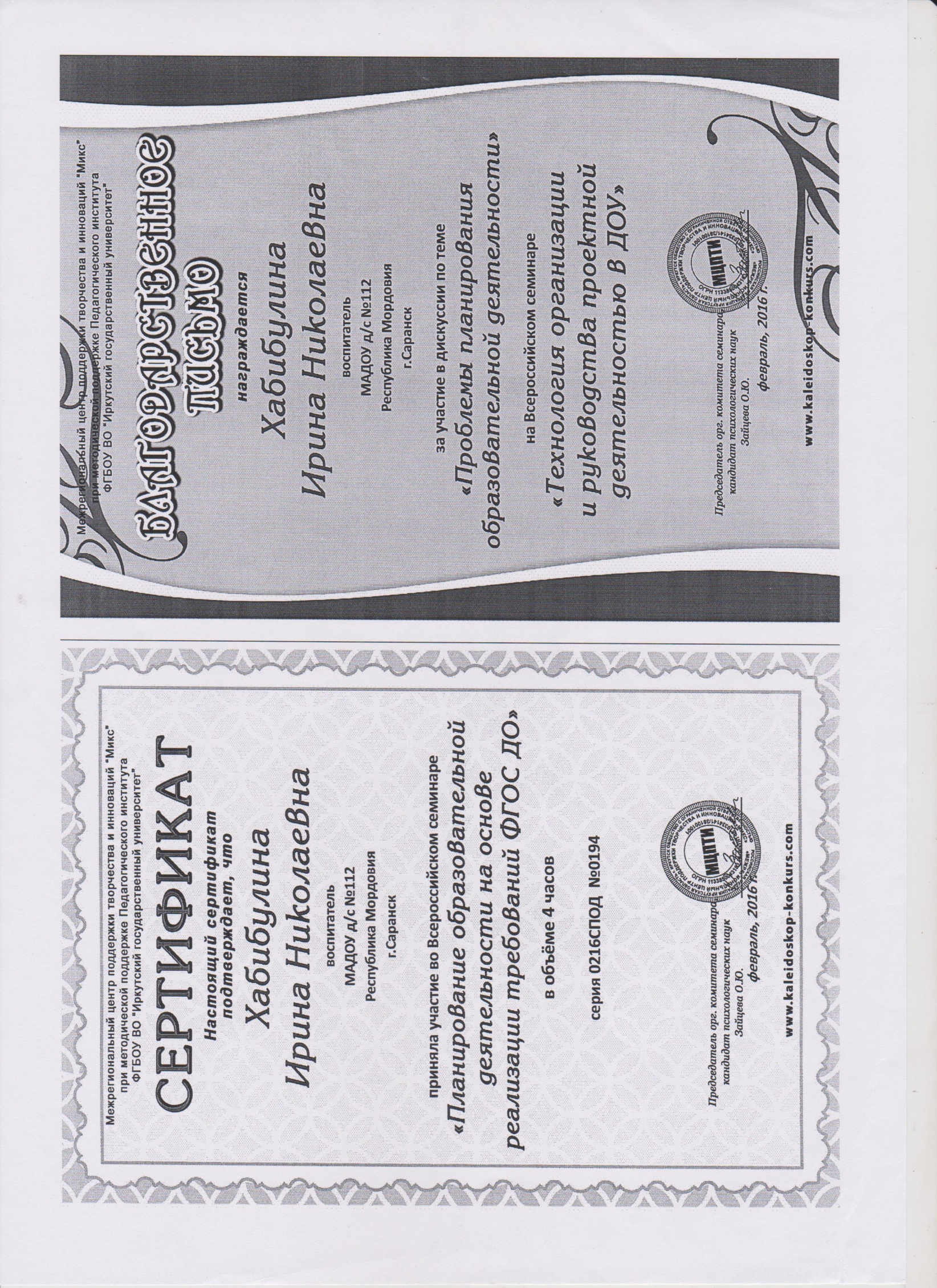 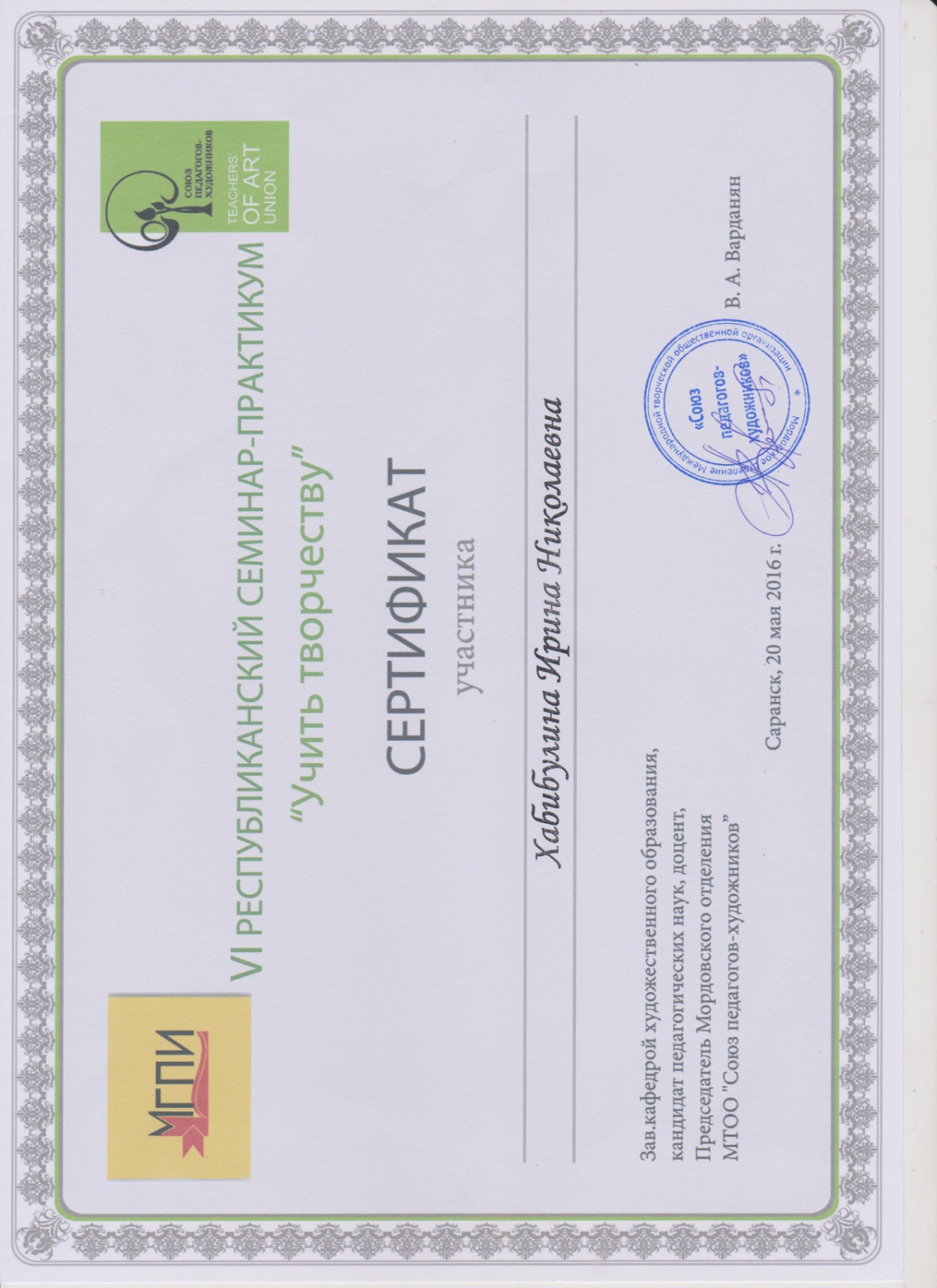 7. Проведение открытых занятий, мастер-классов, мероприятий
Образовательная организация - 2
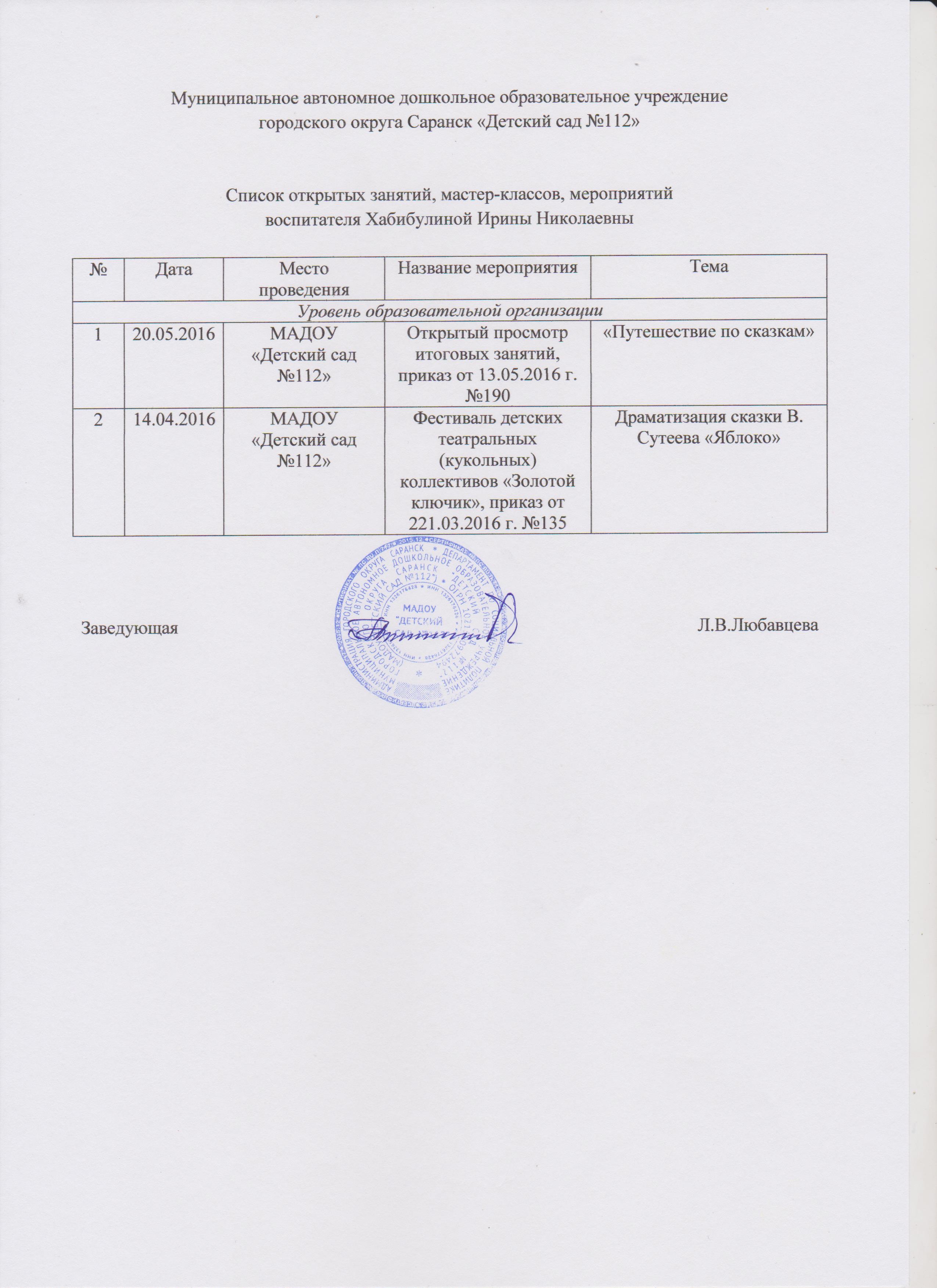 8. Общественная активность педагога
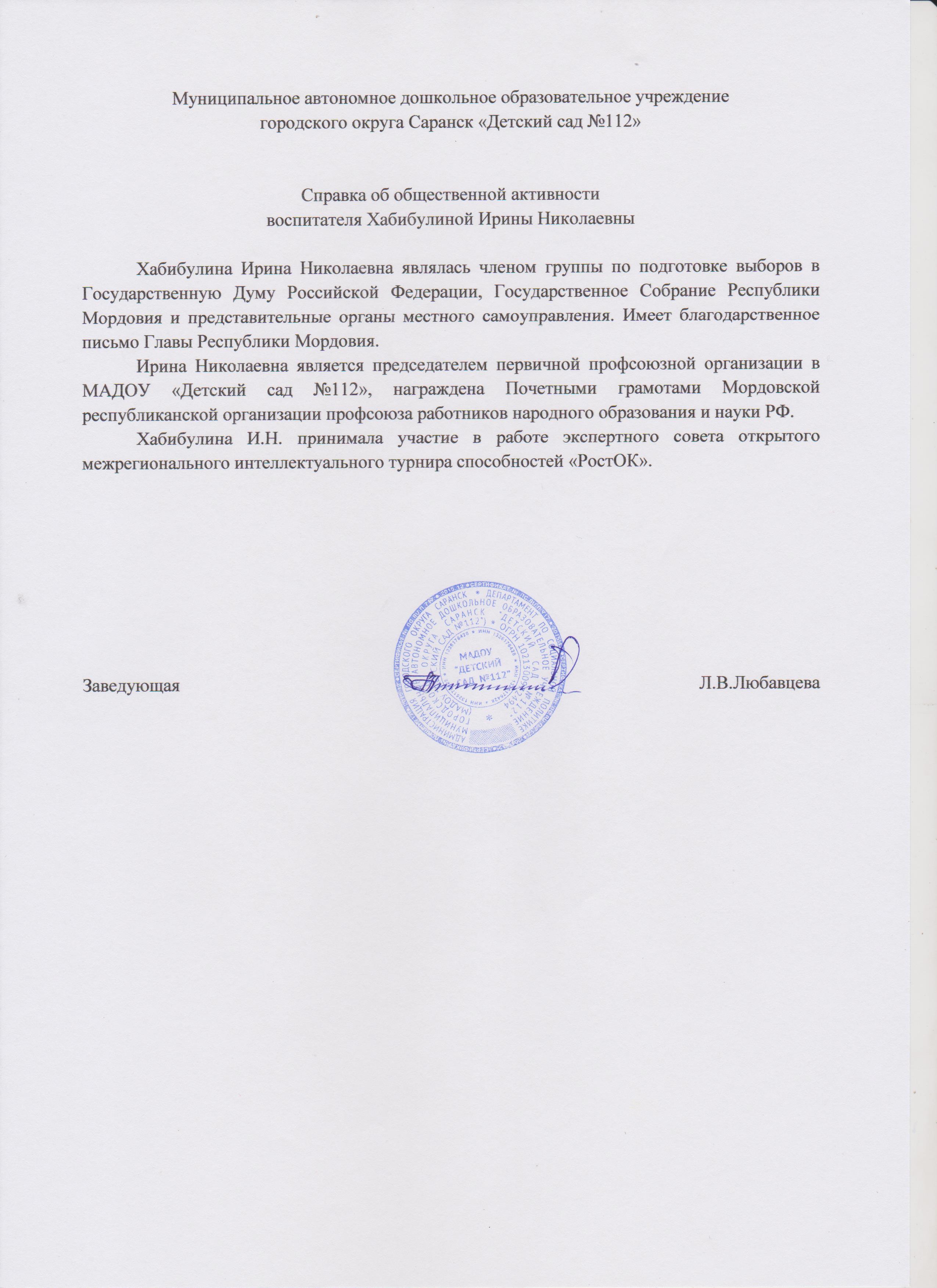 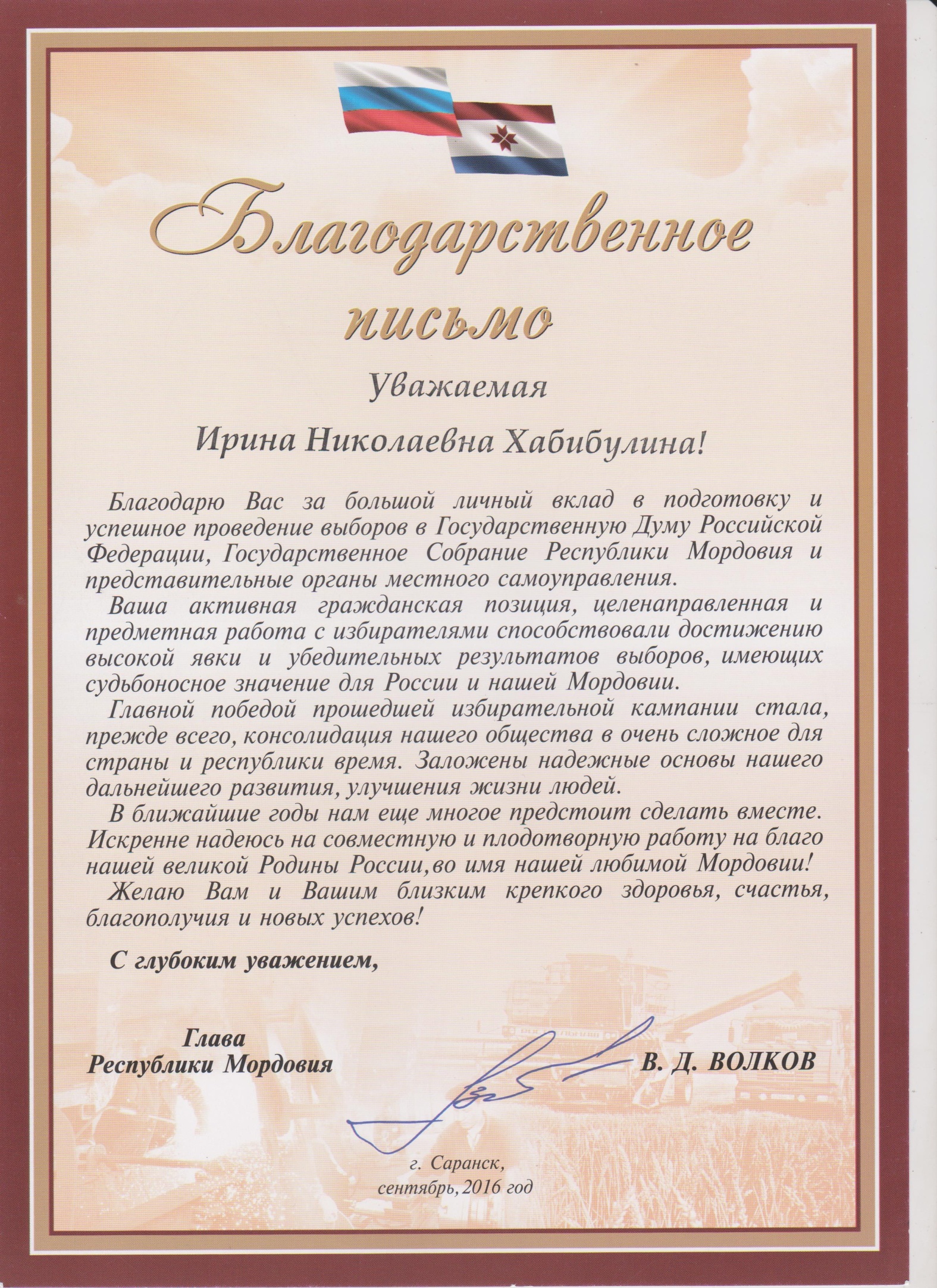 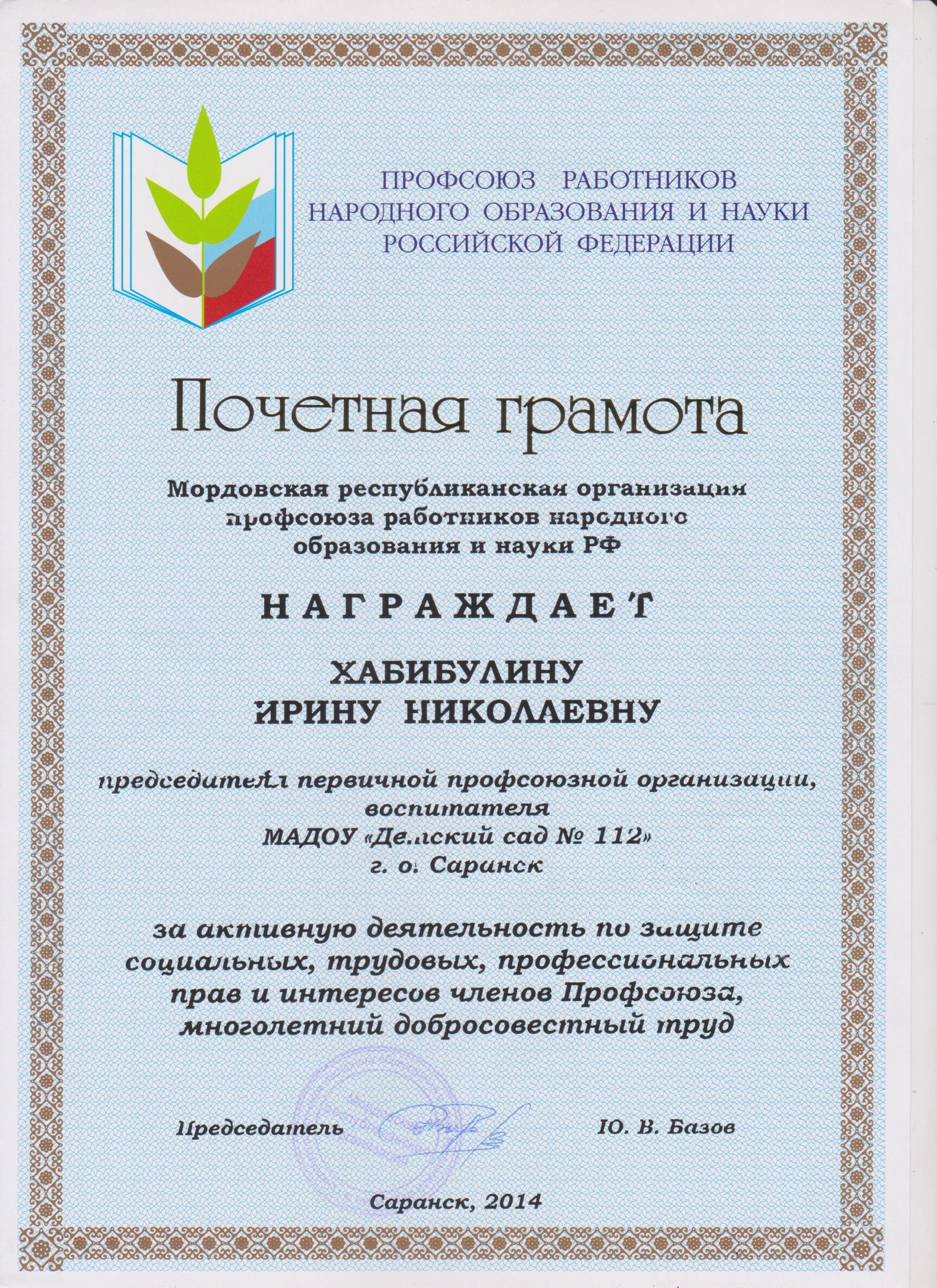 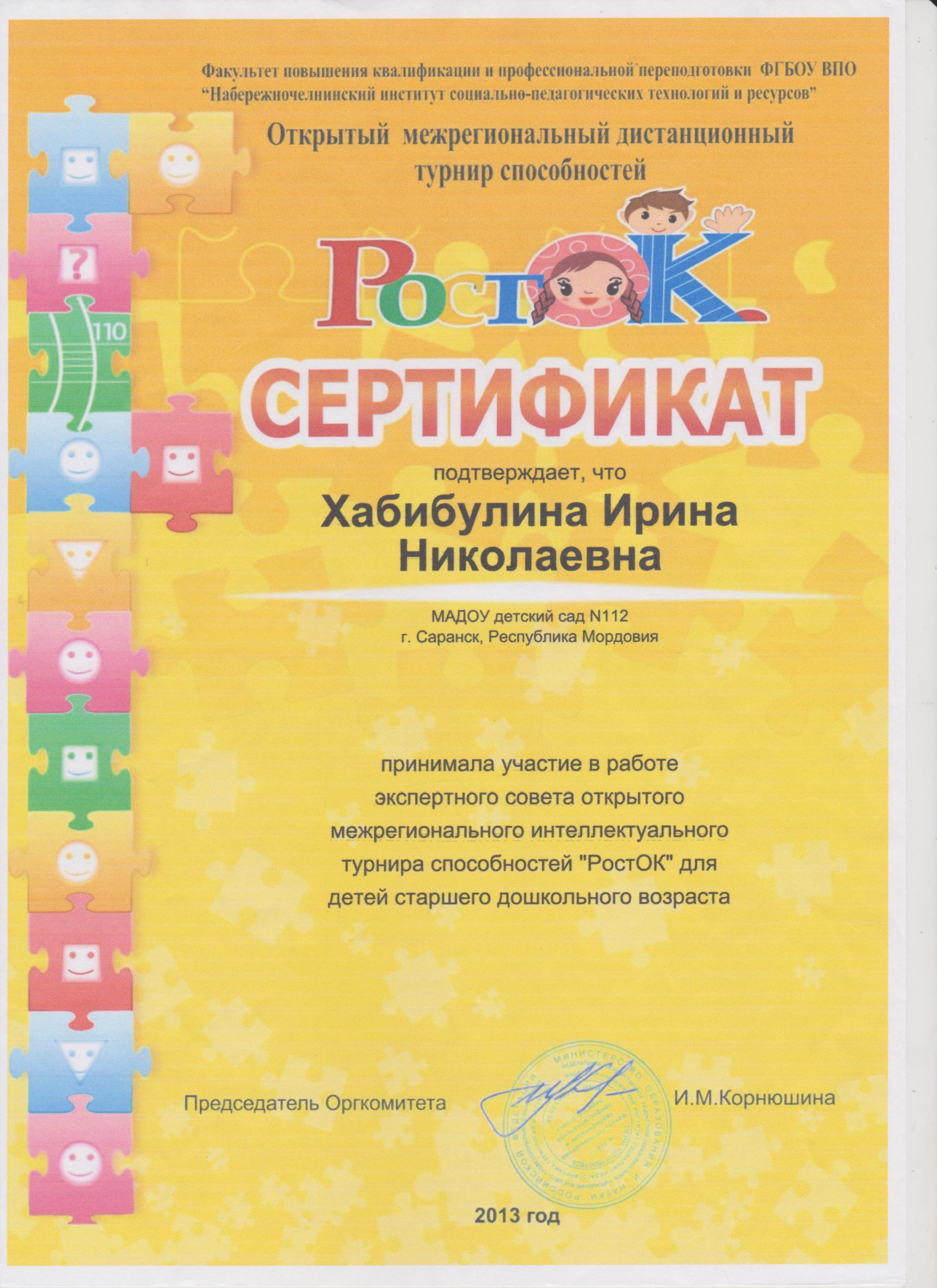 9. Позитивные результаты работы с воспитанниками
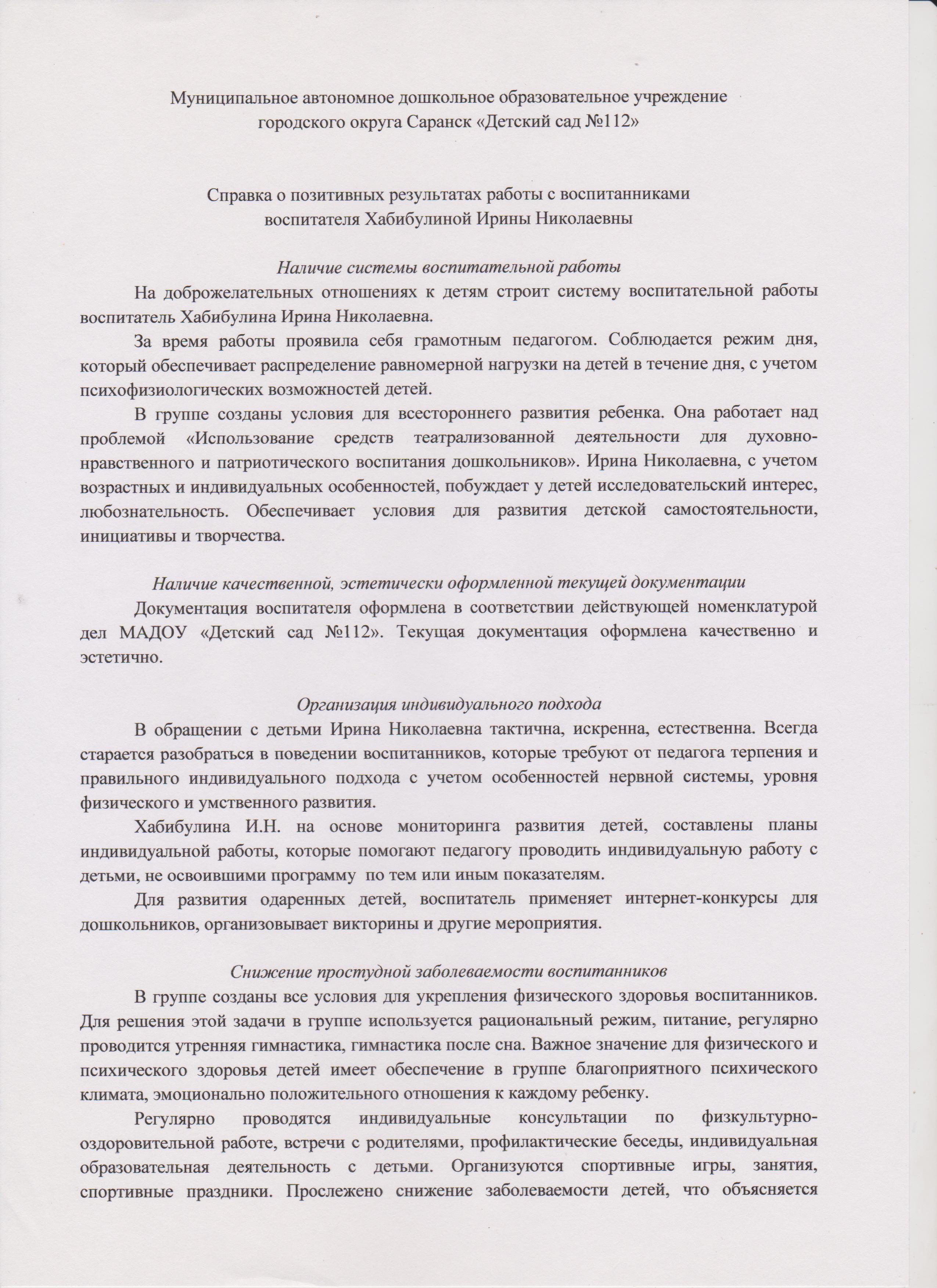 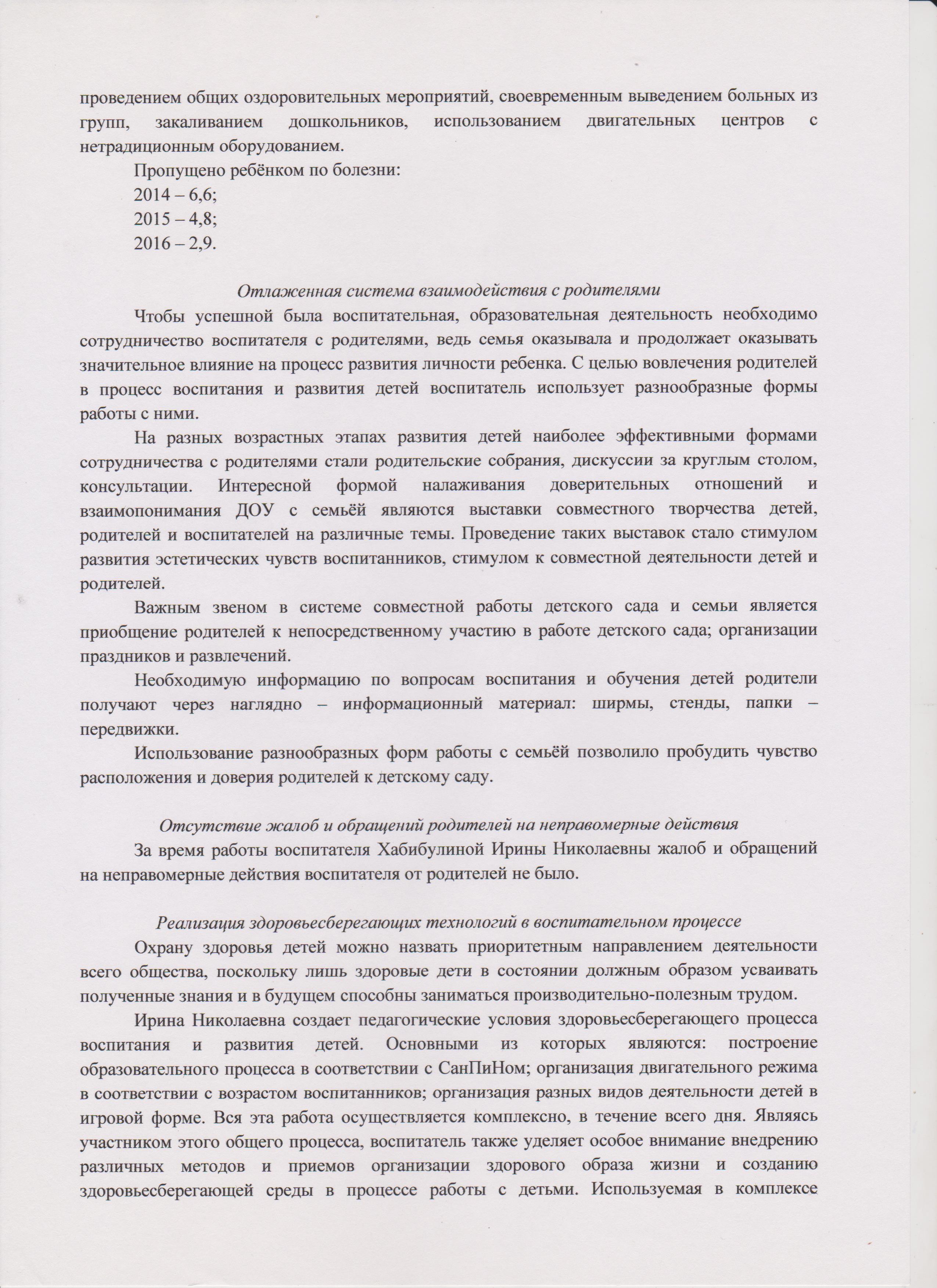 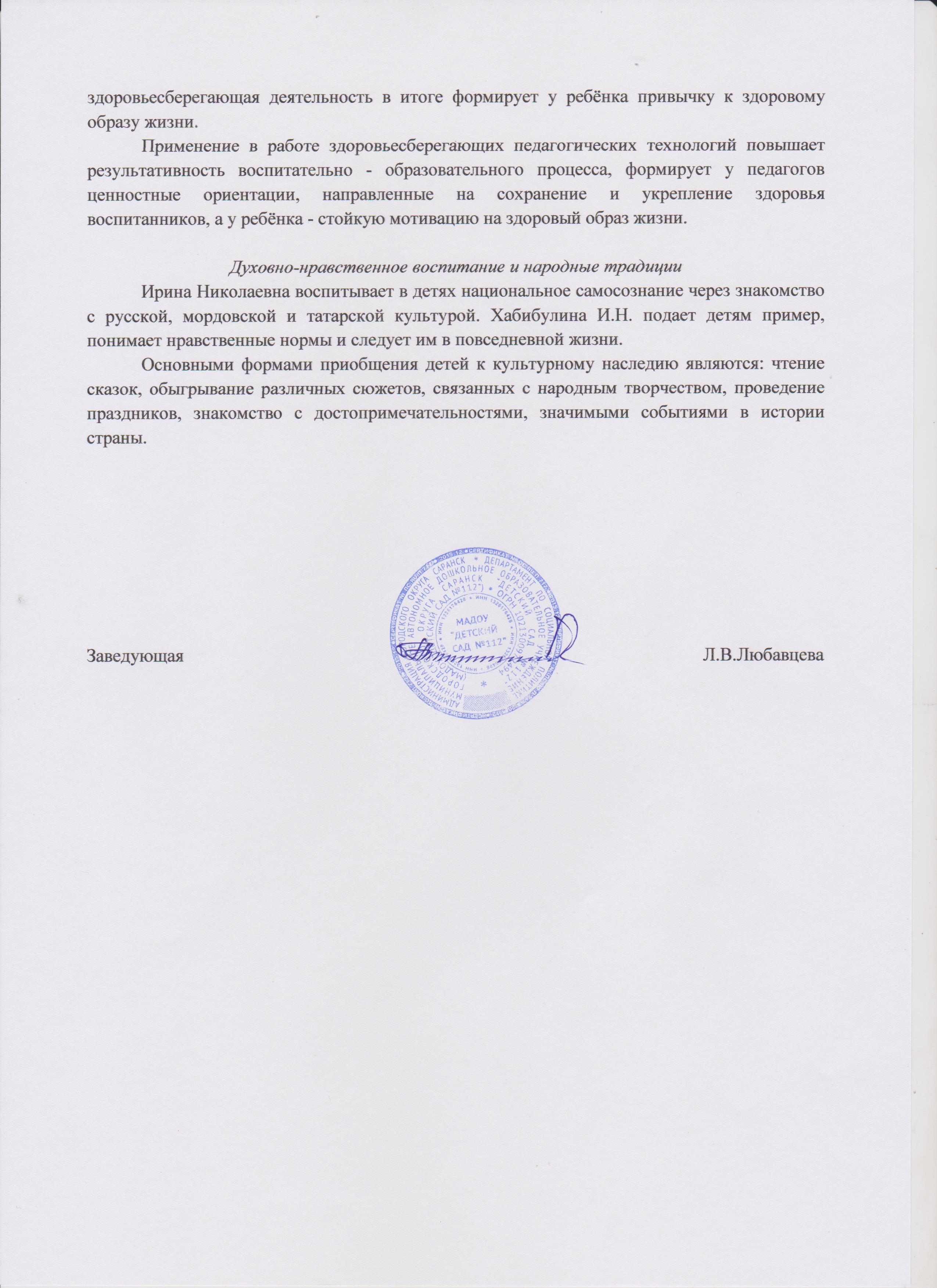 10. Участие педагога в профессиональных конкурсах
Международный - 1
Российский - 2
Республиканский – 2
Муниципальный - 2
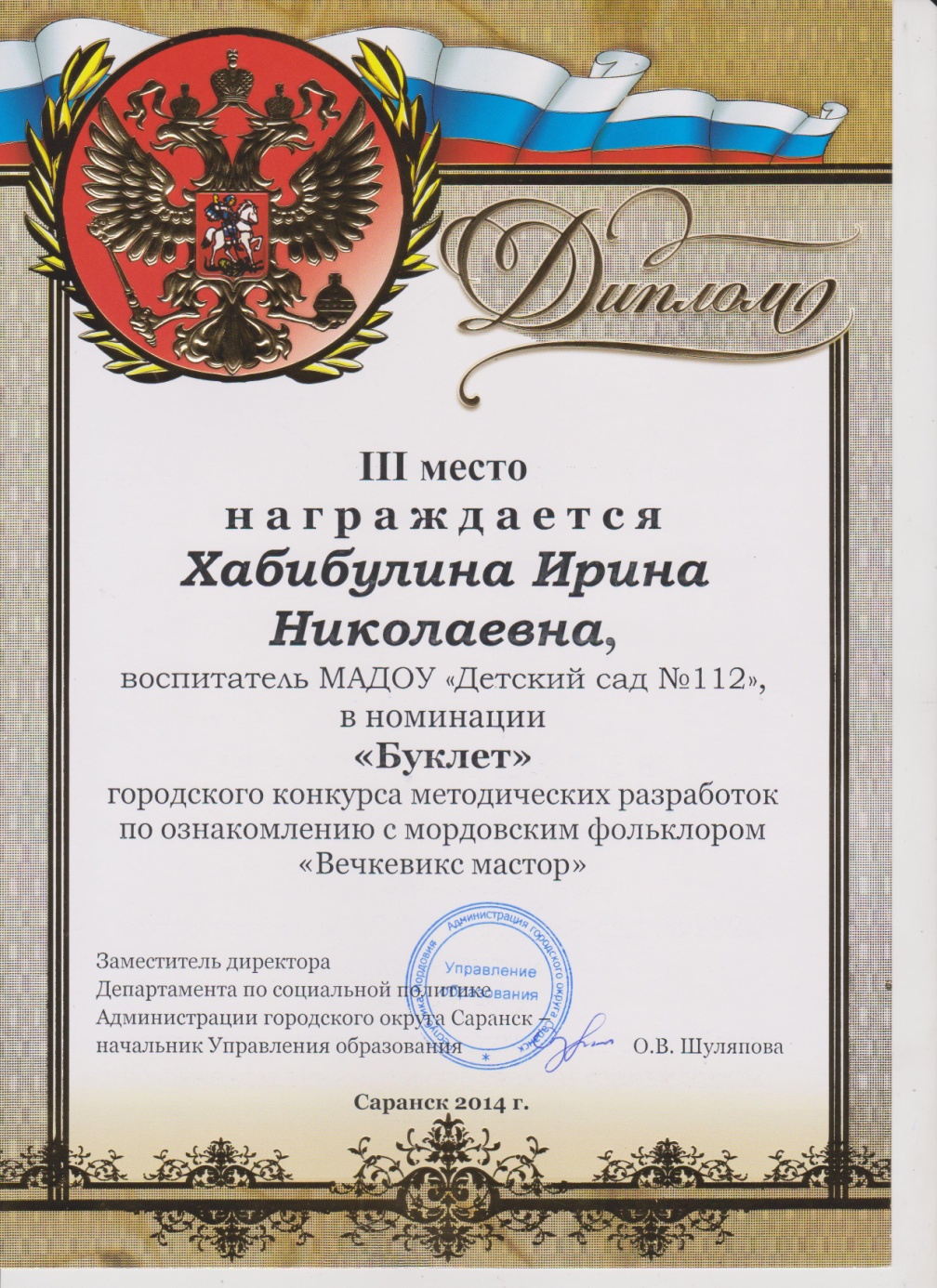 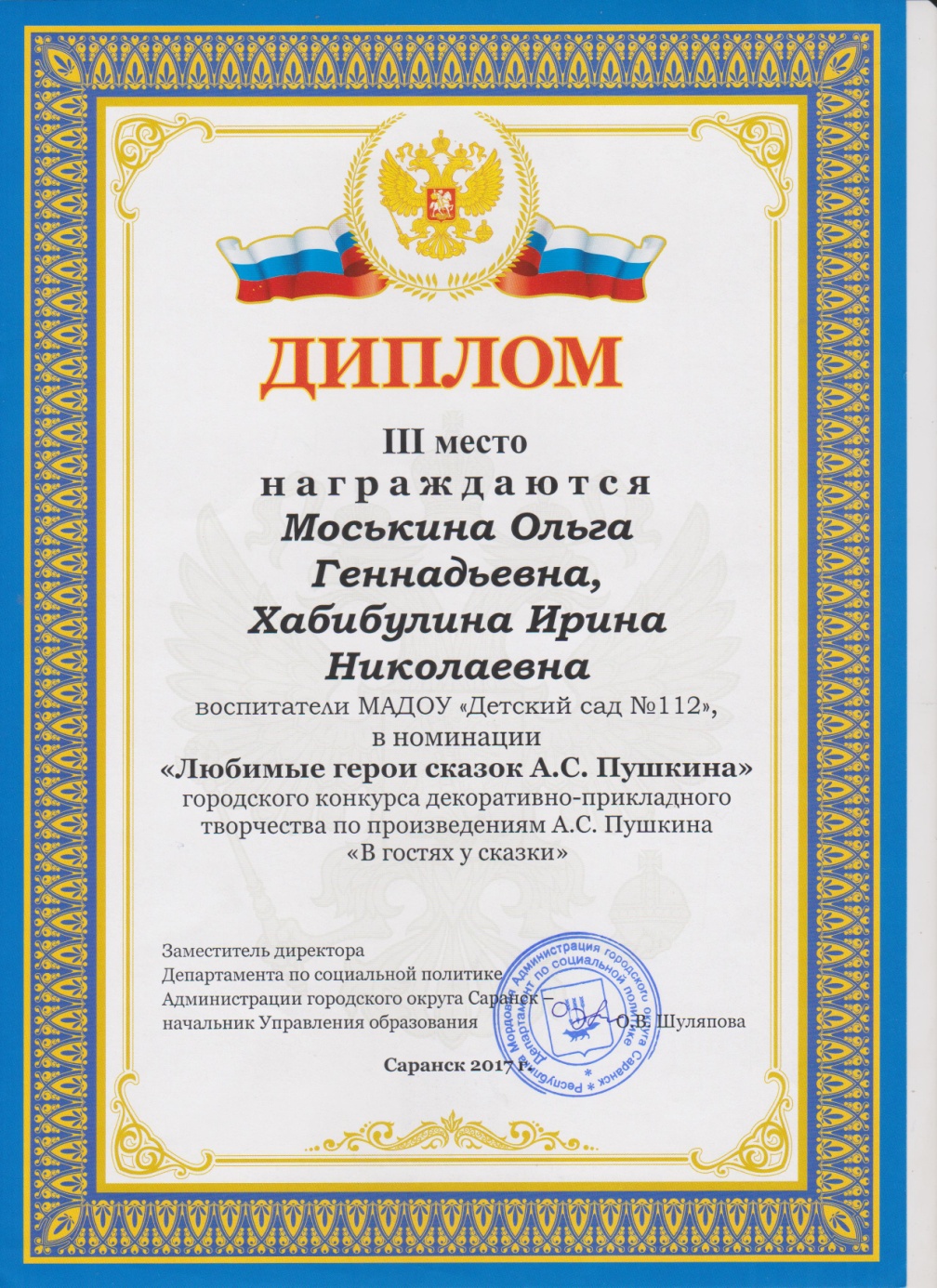 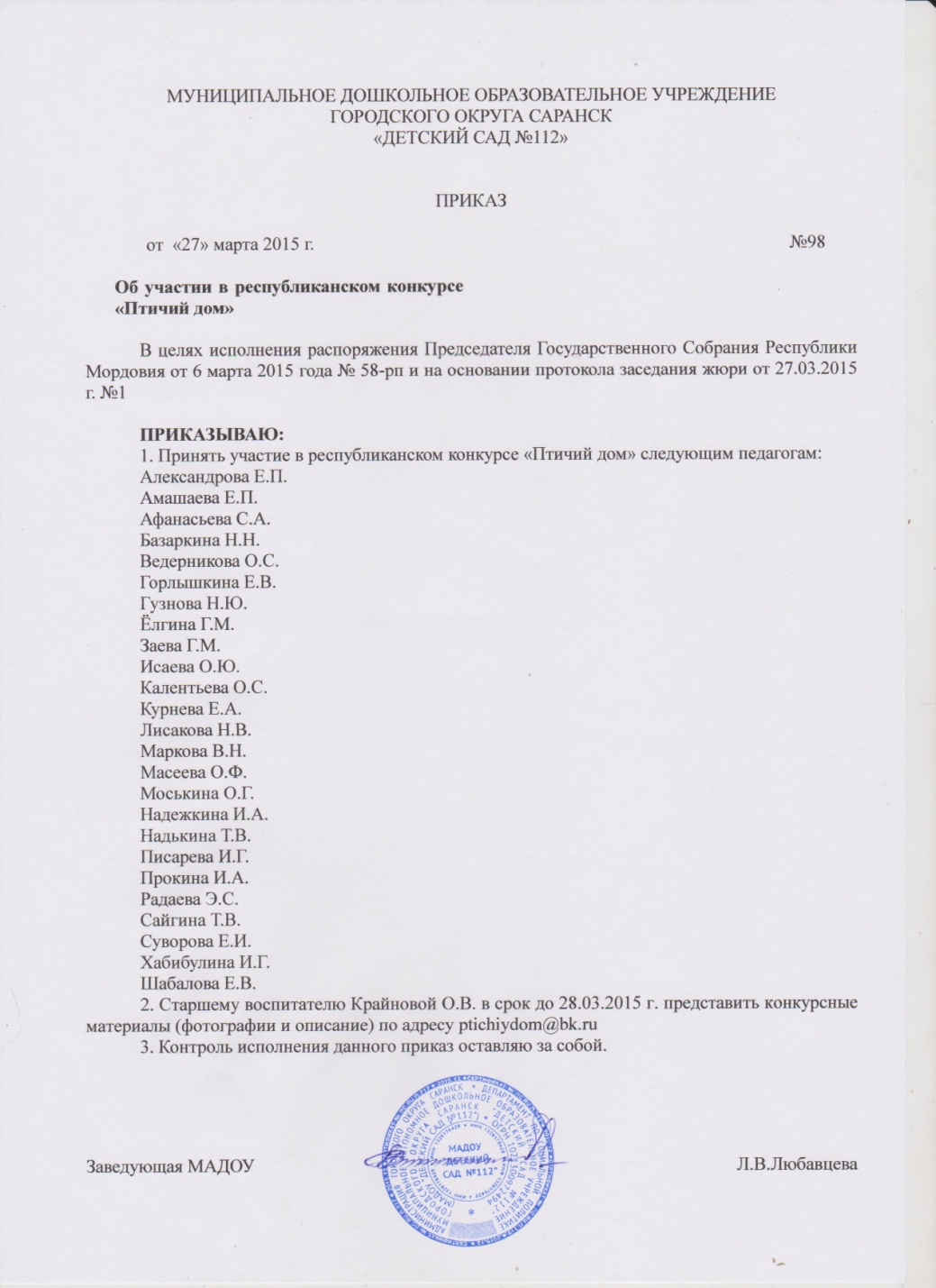 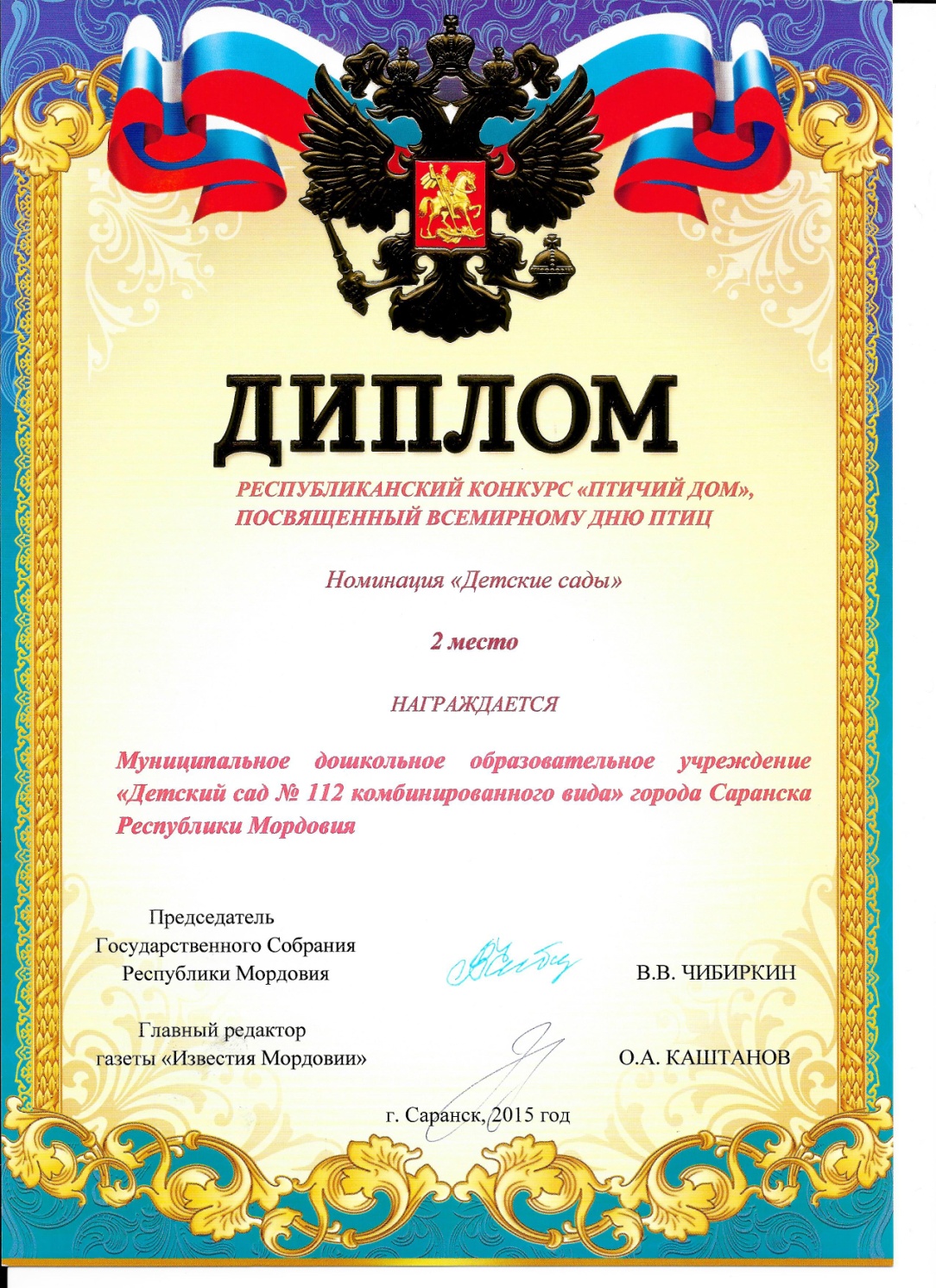 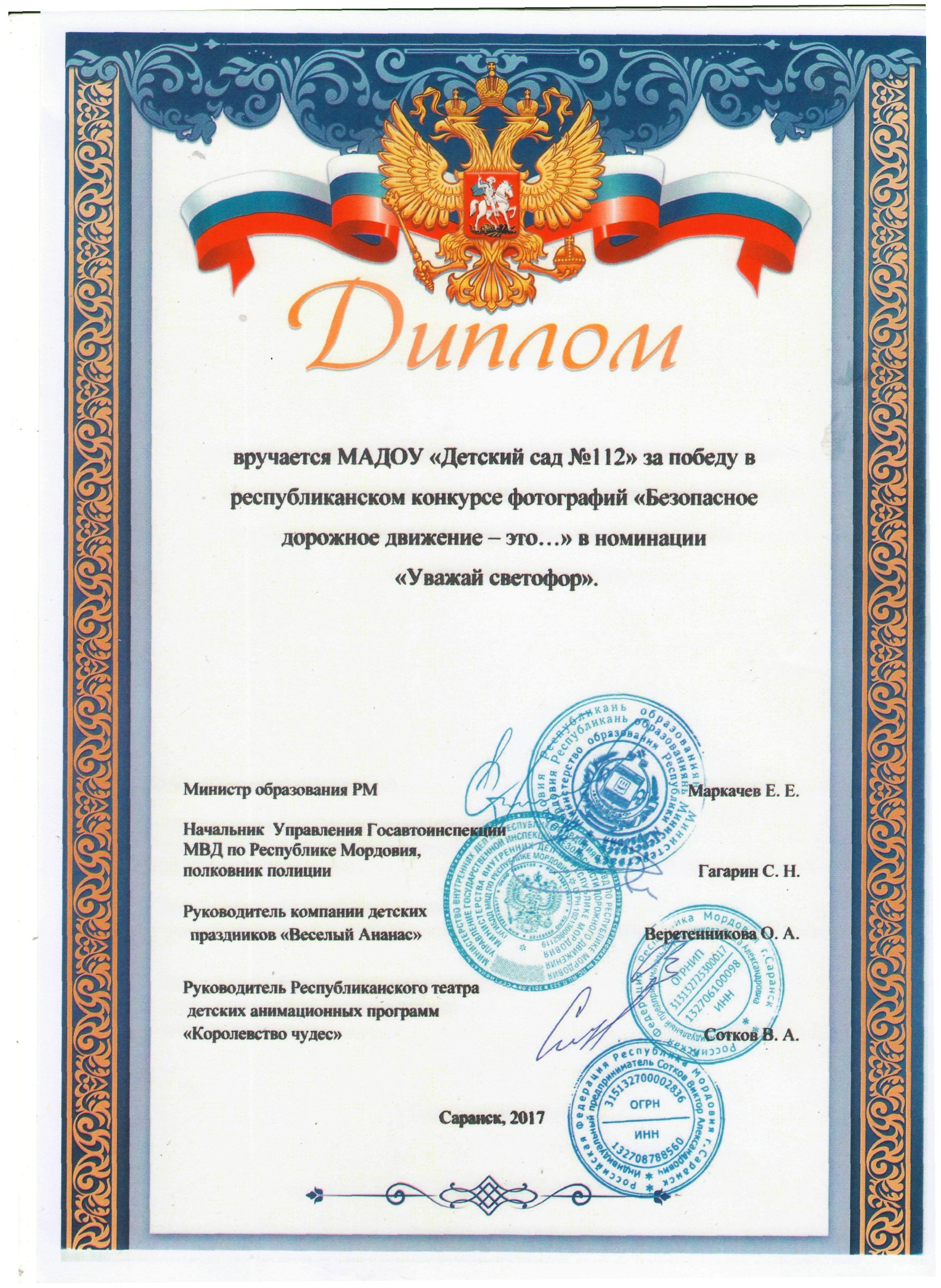 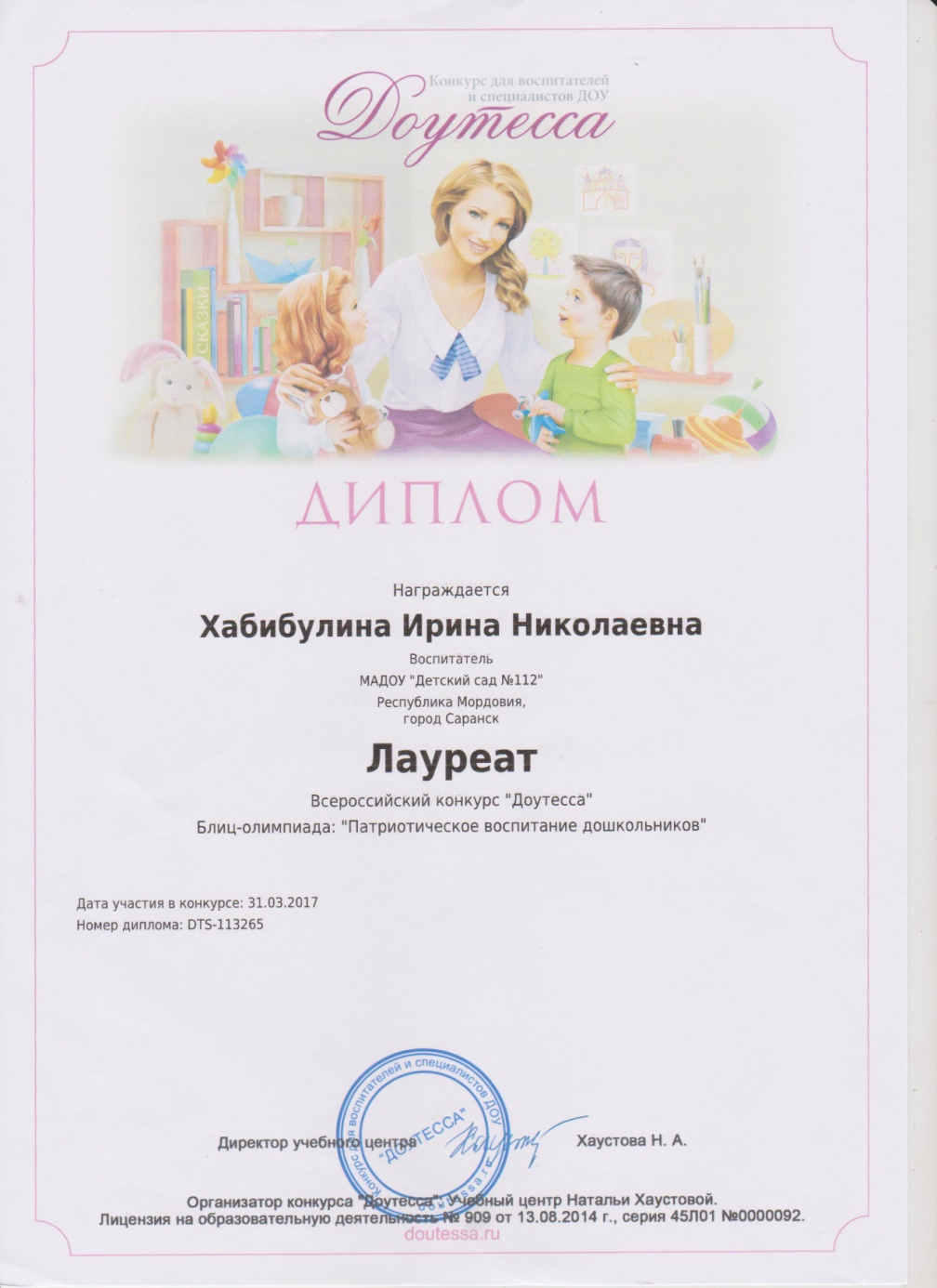 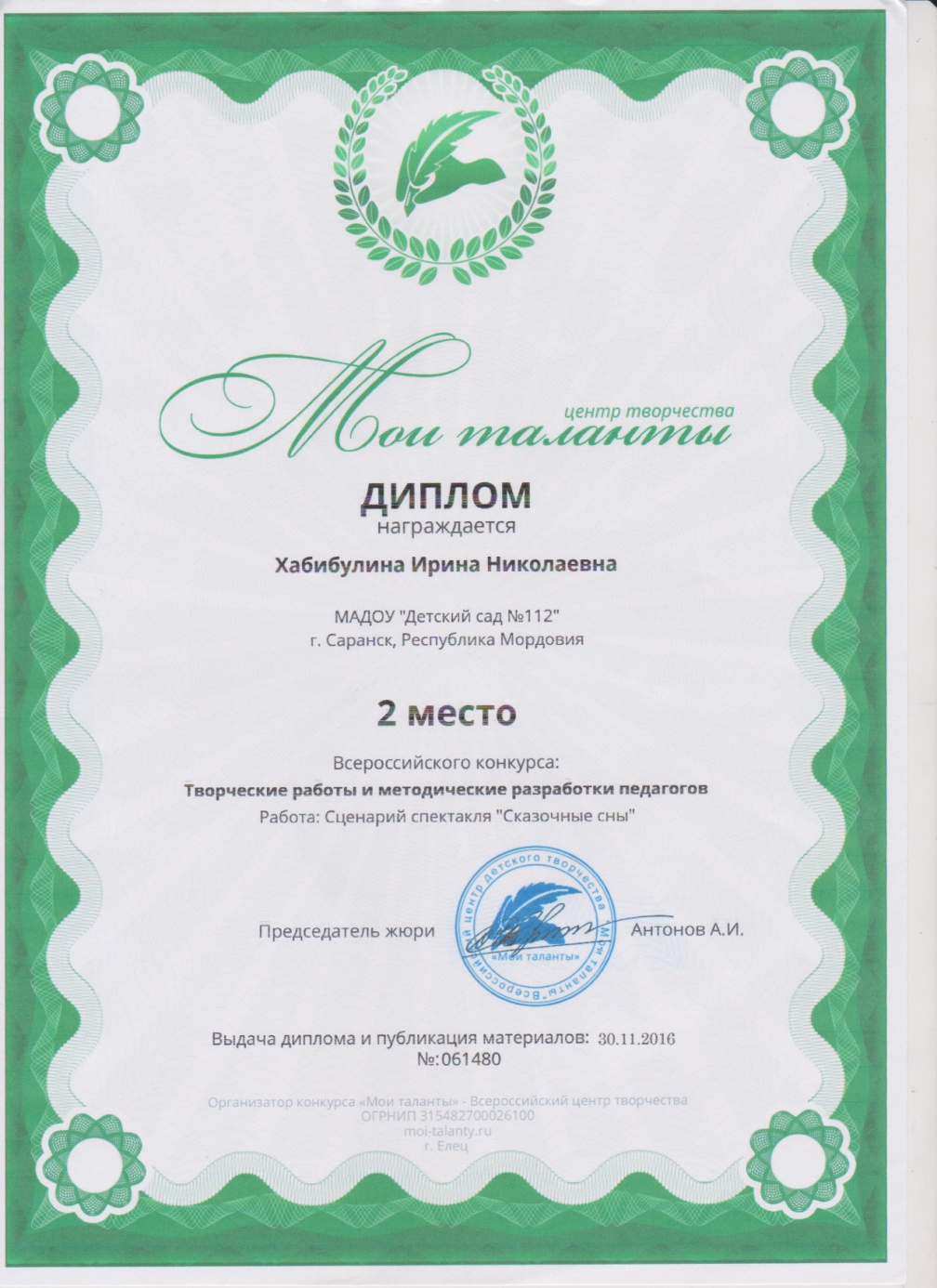 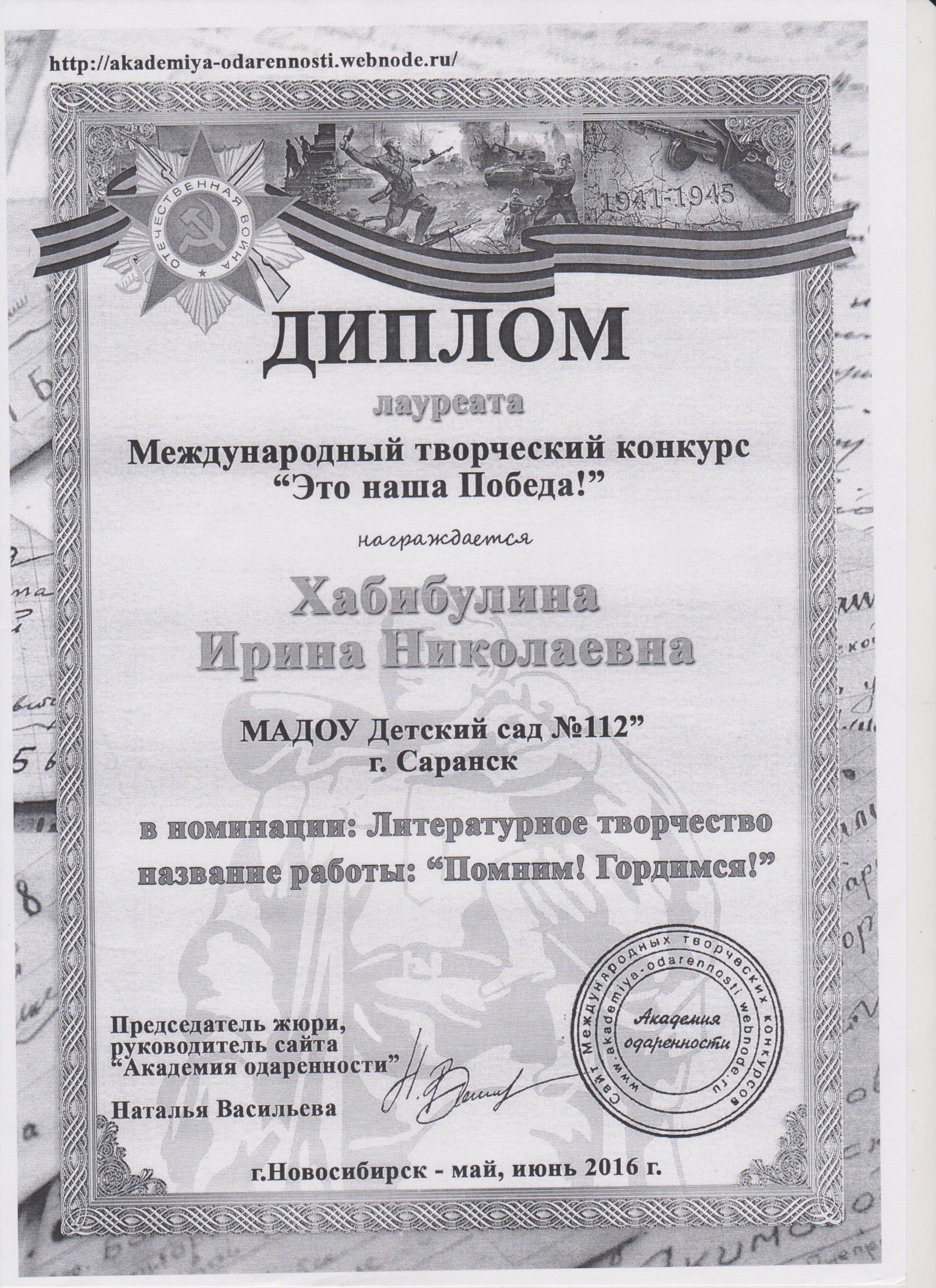 11. Награды и поощрения педагога в межаттестационный период
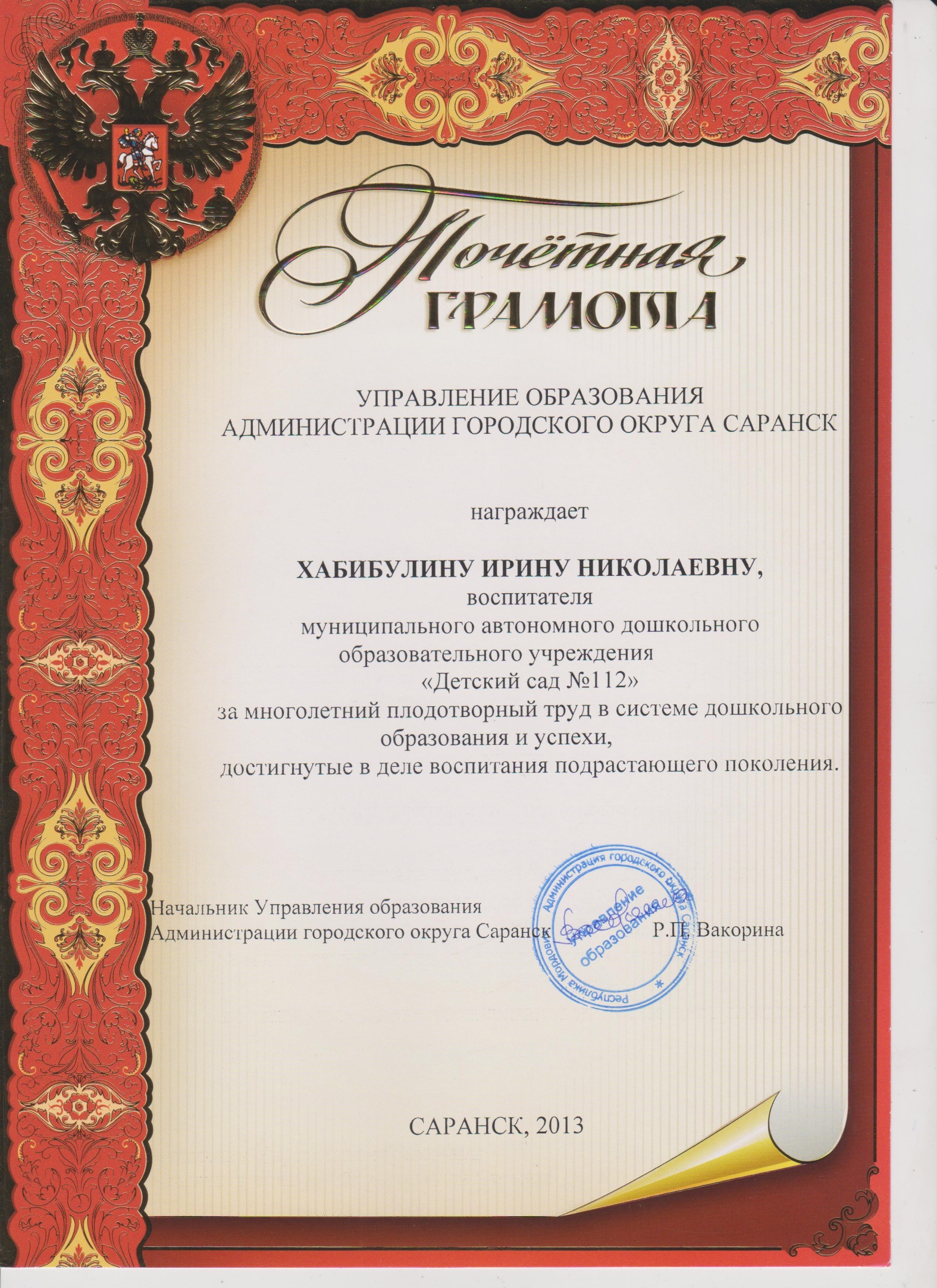 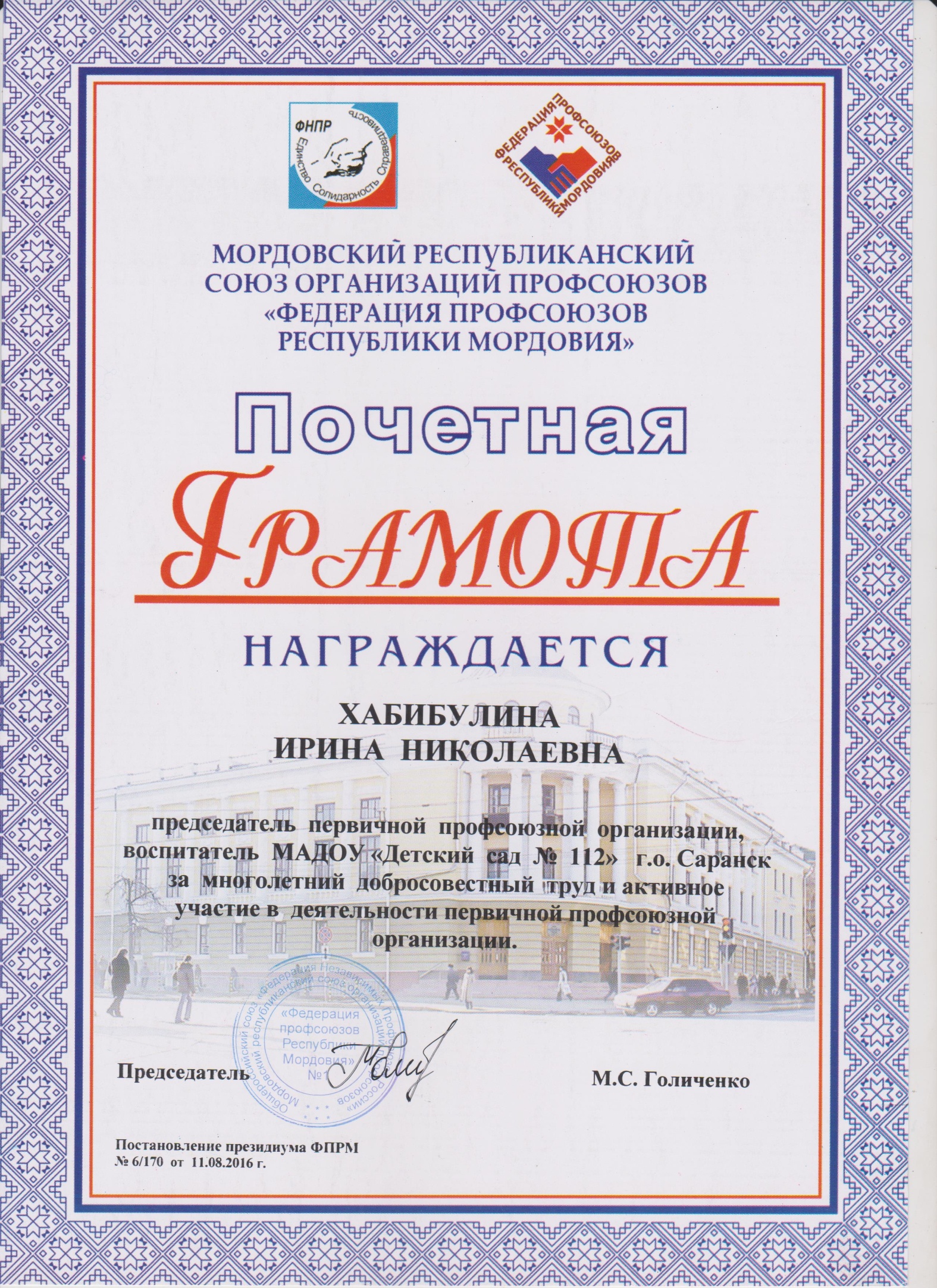 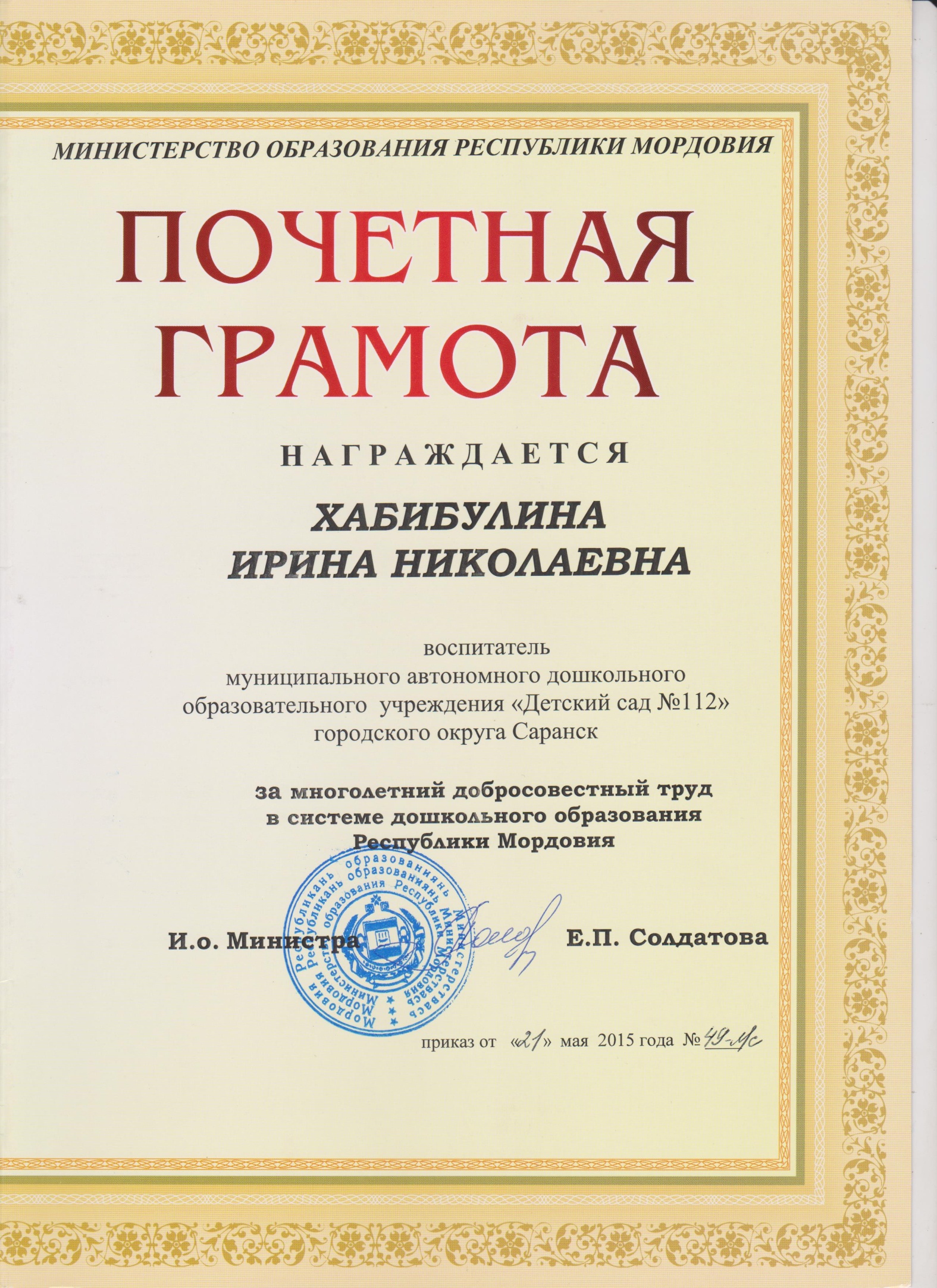 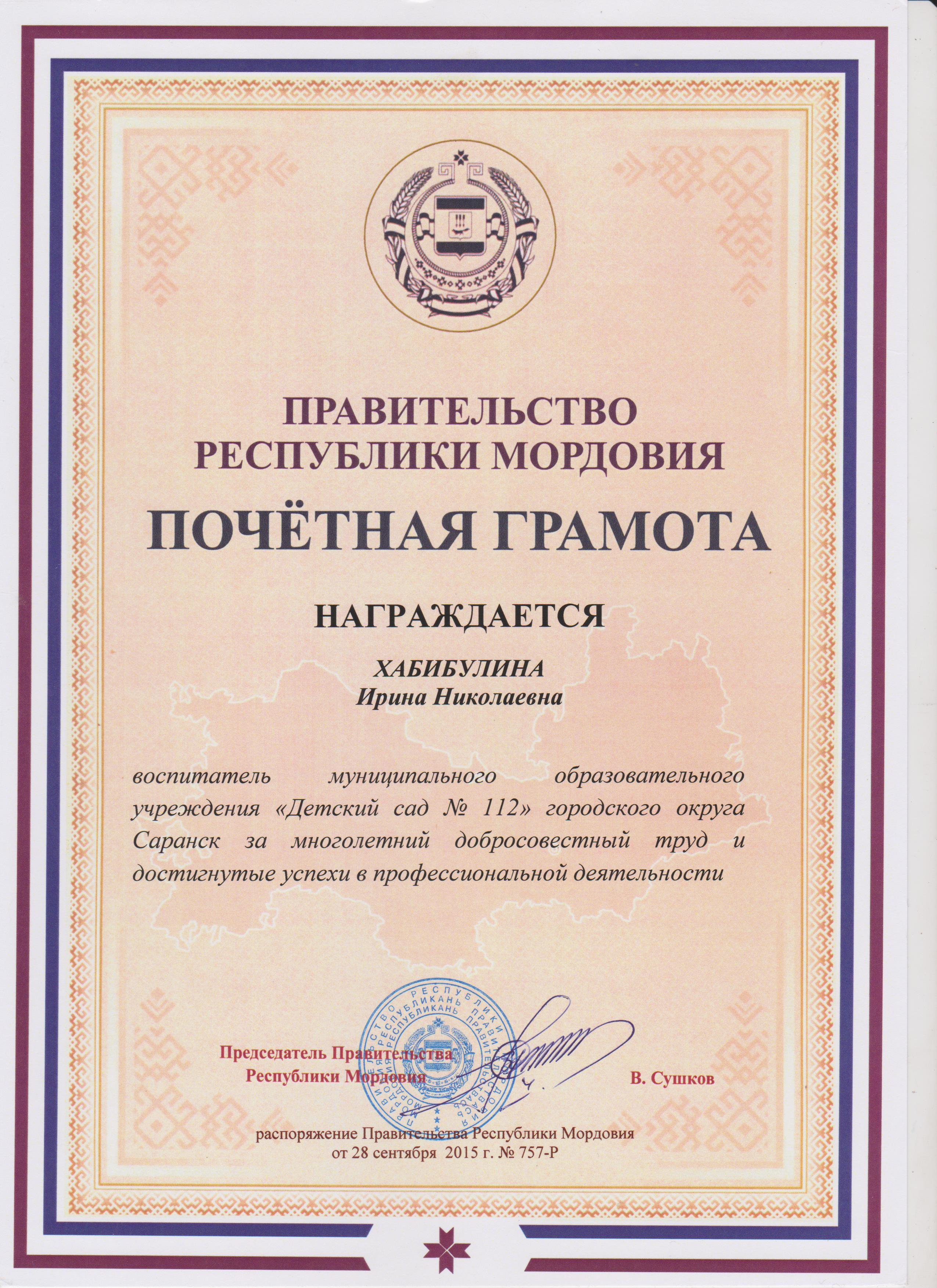 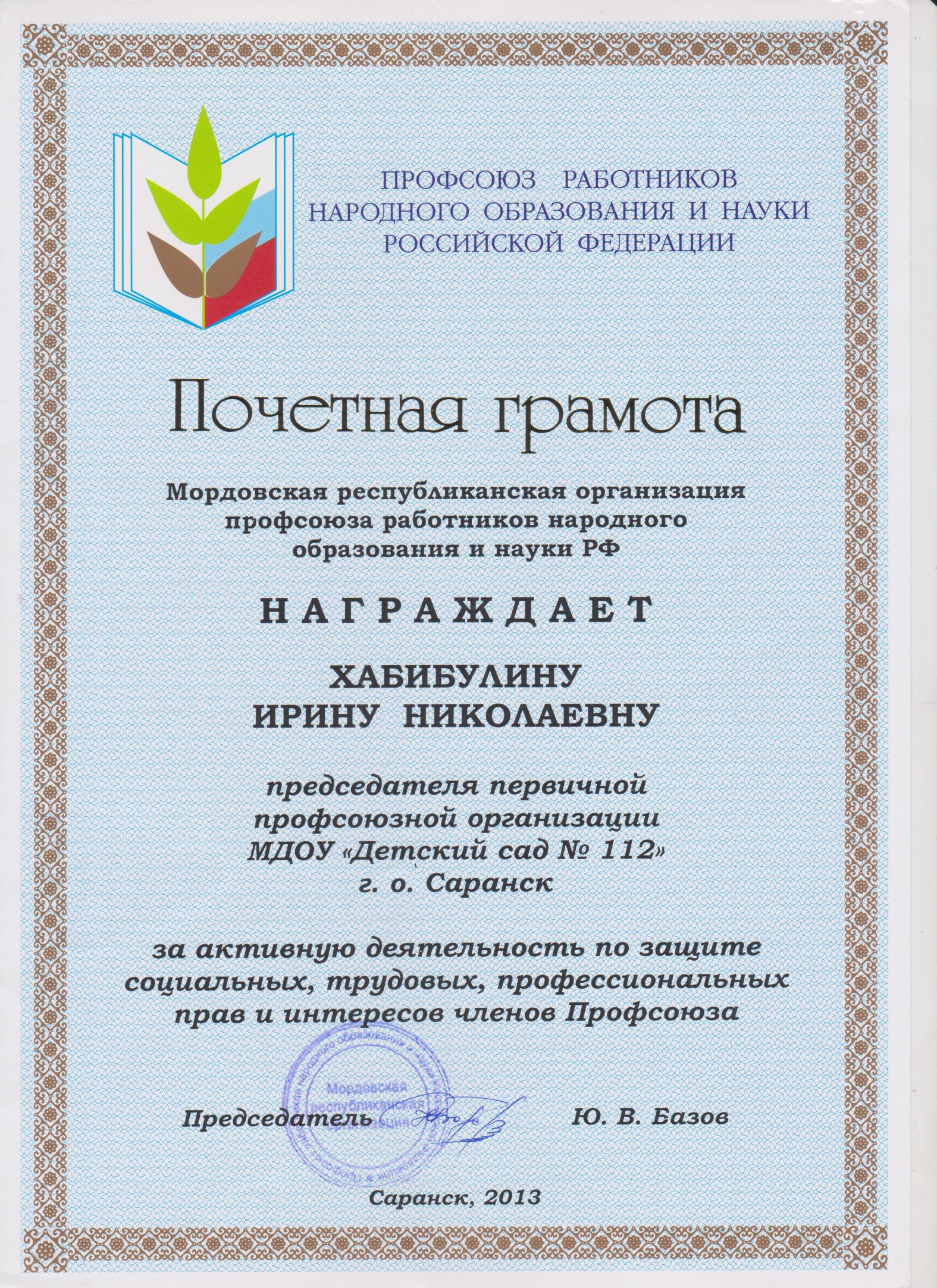 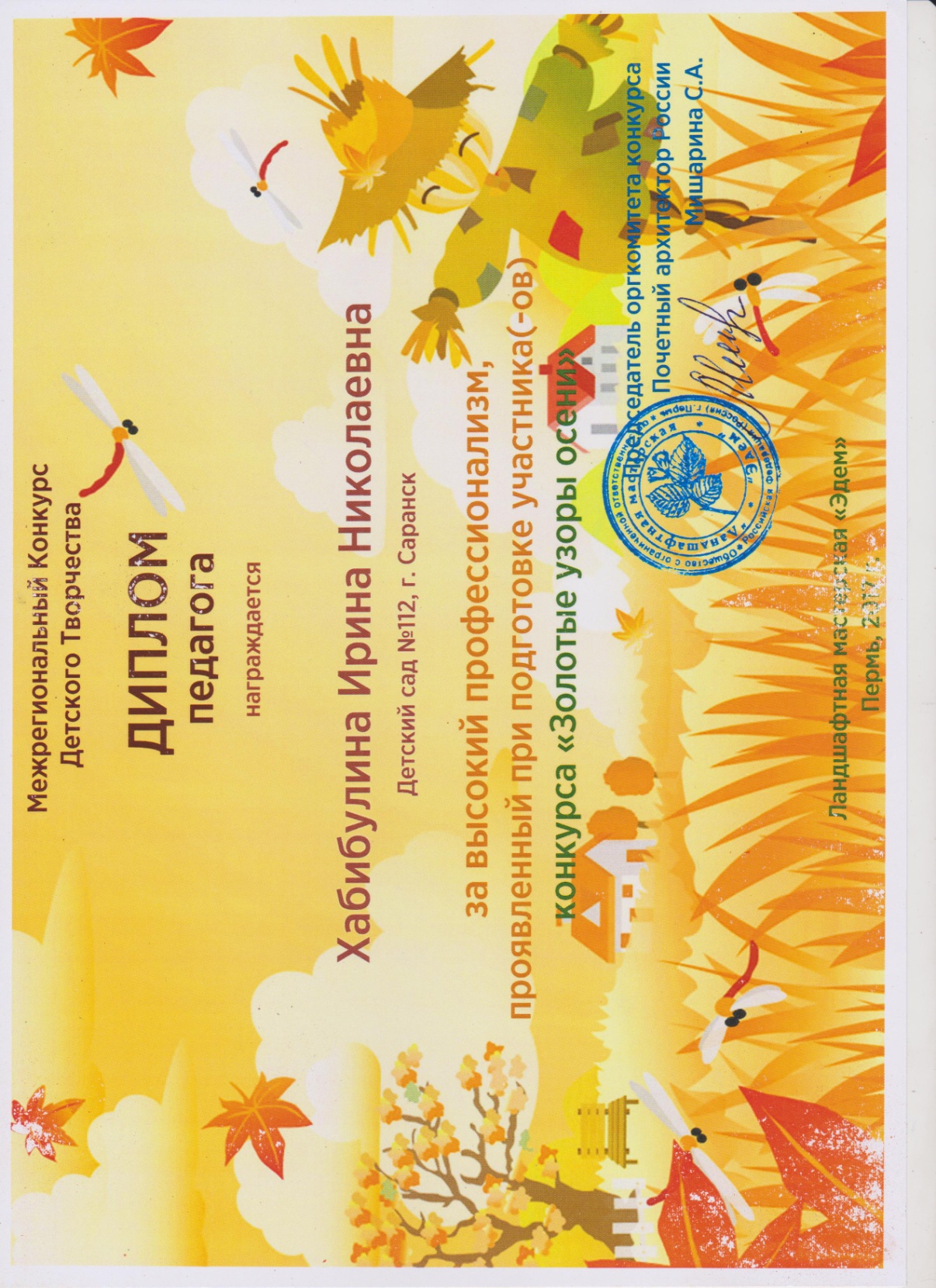 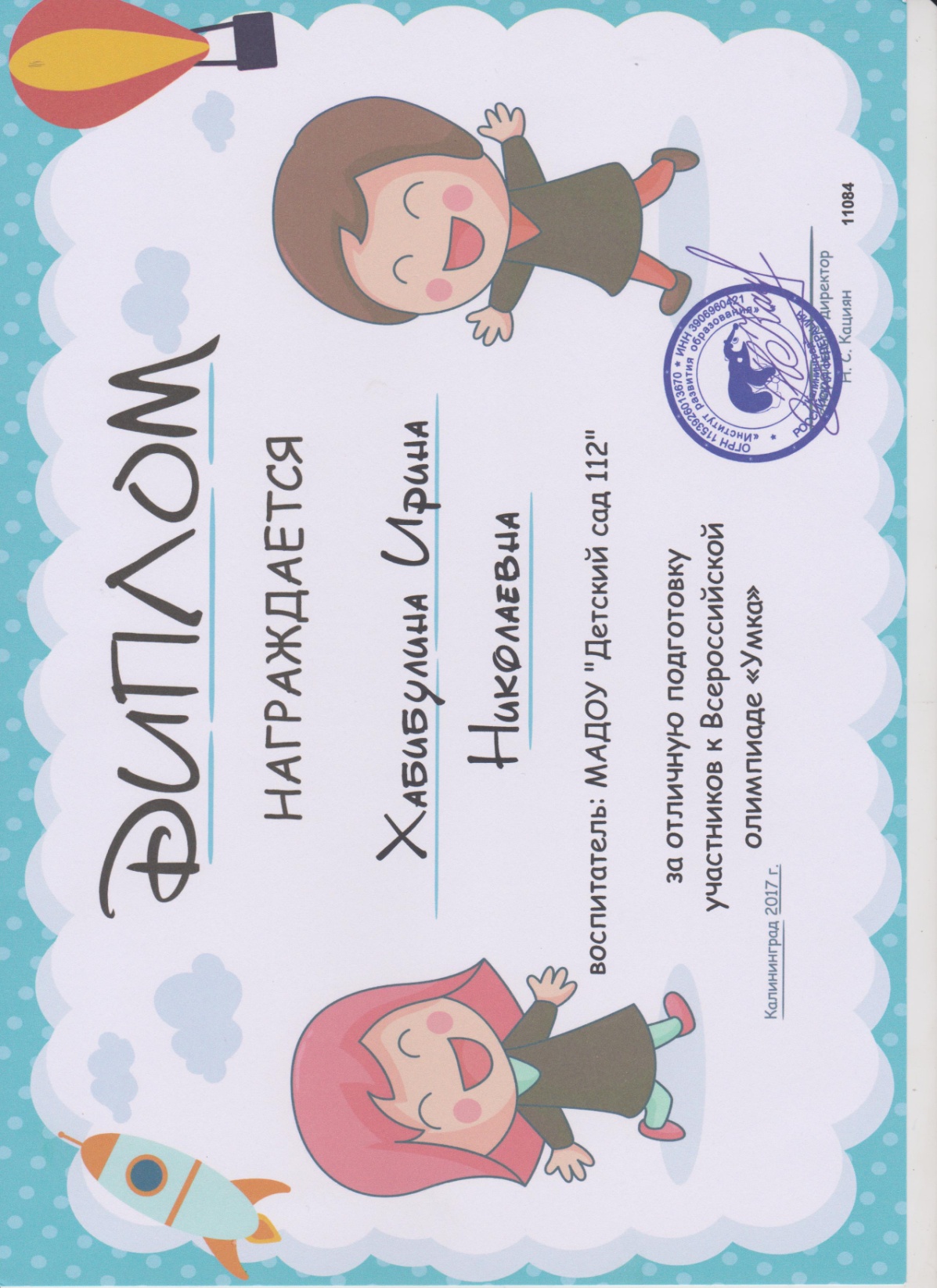 12. Повышение квалификации, профессиональная переподготовка
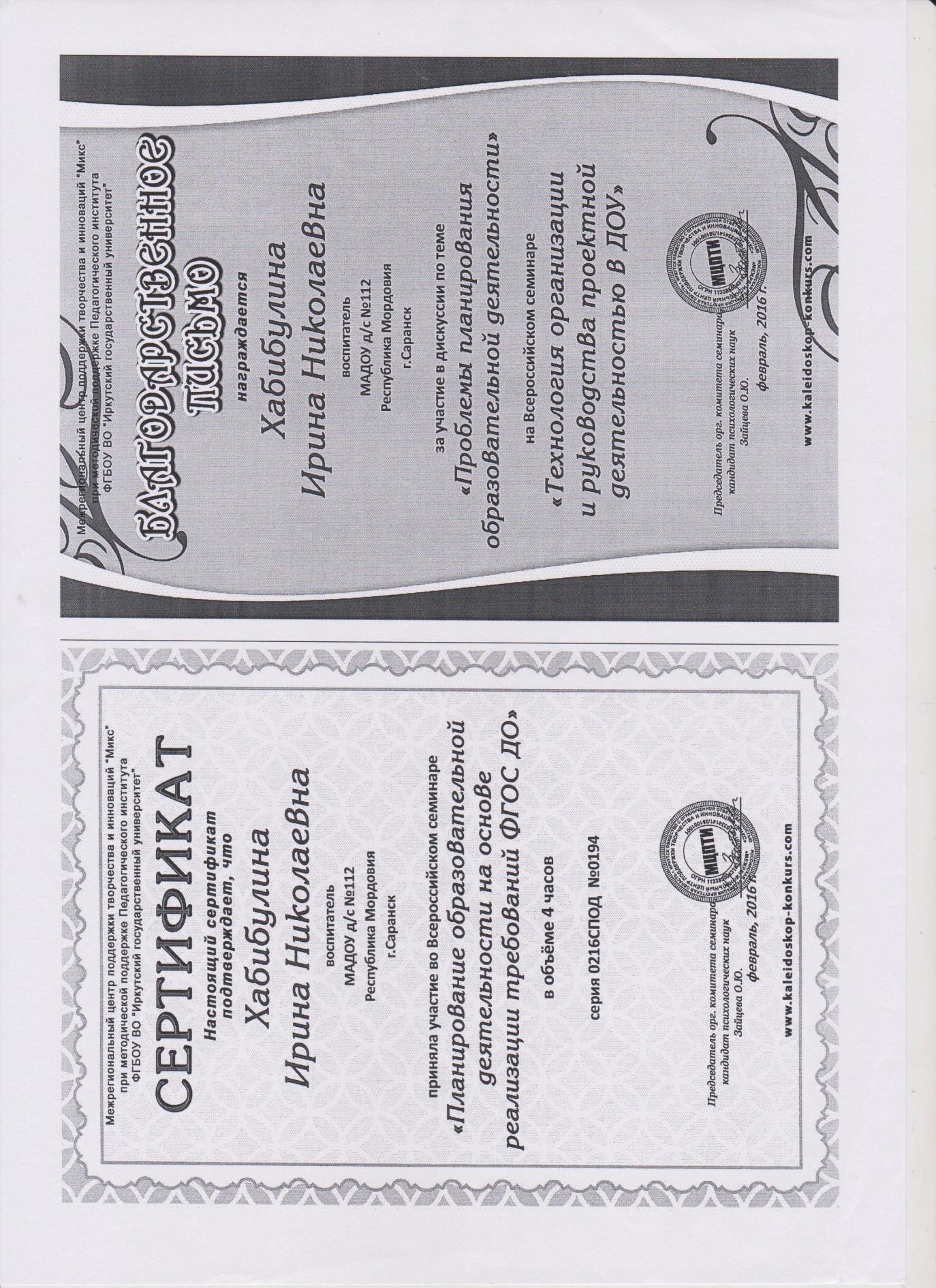 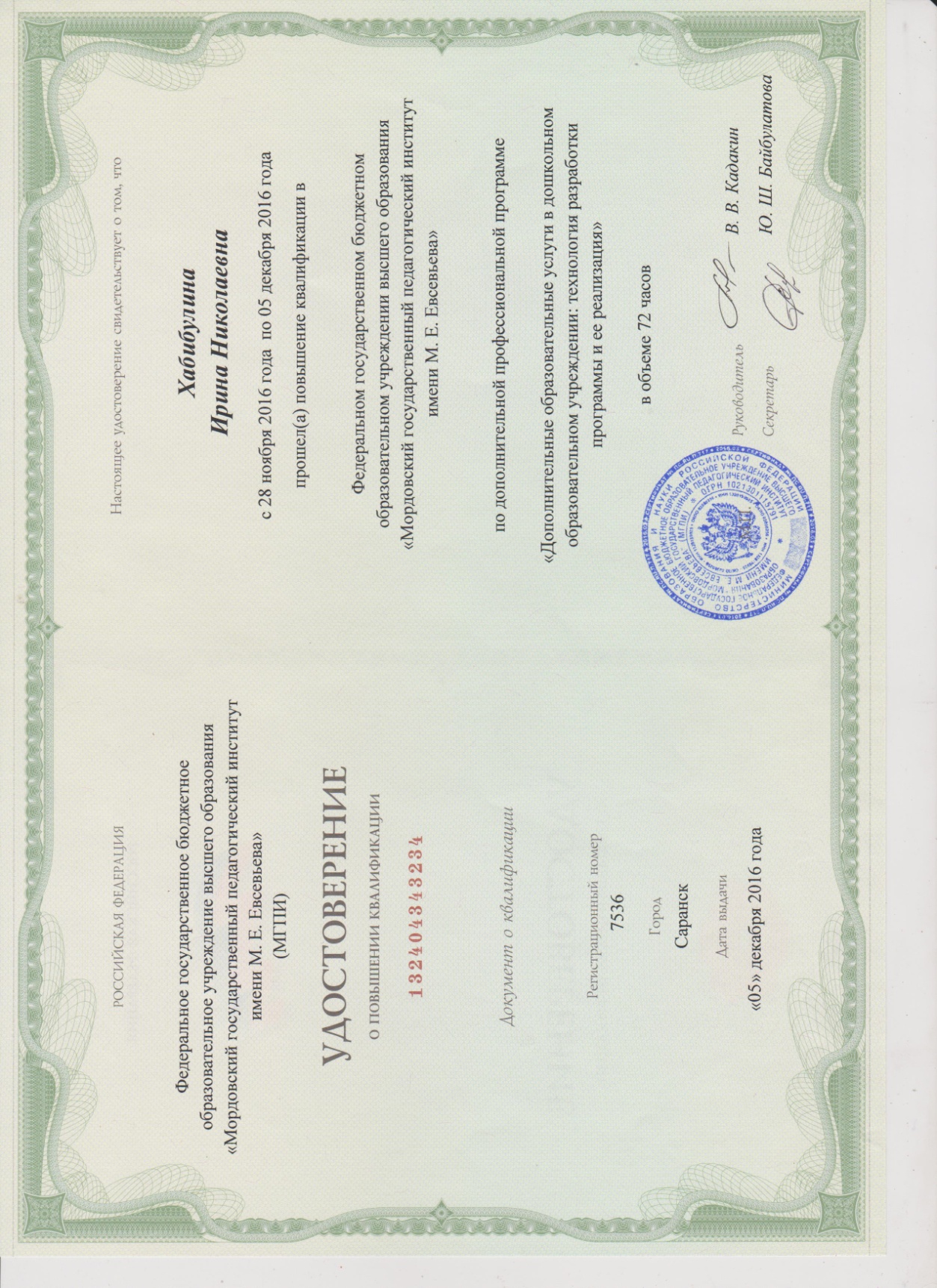 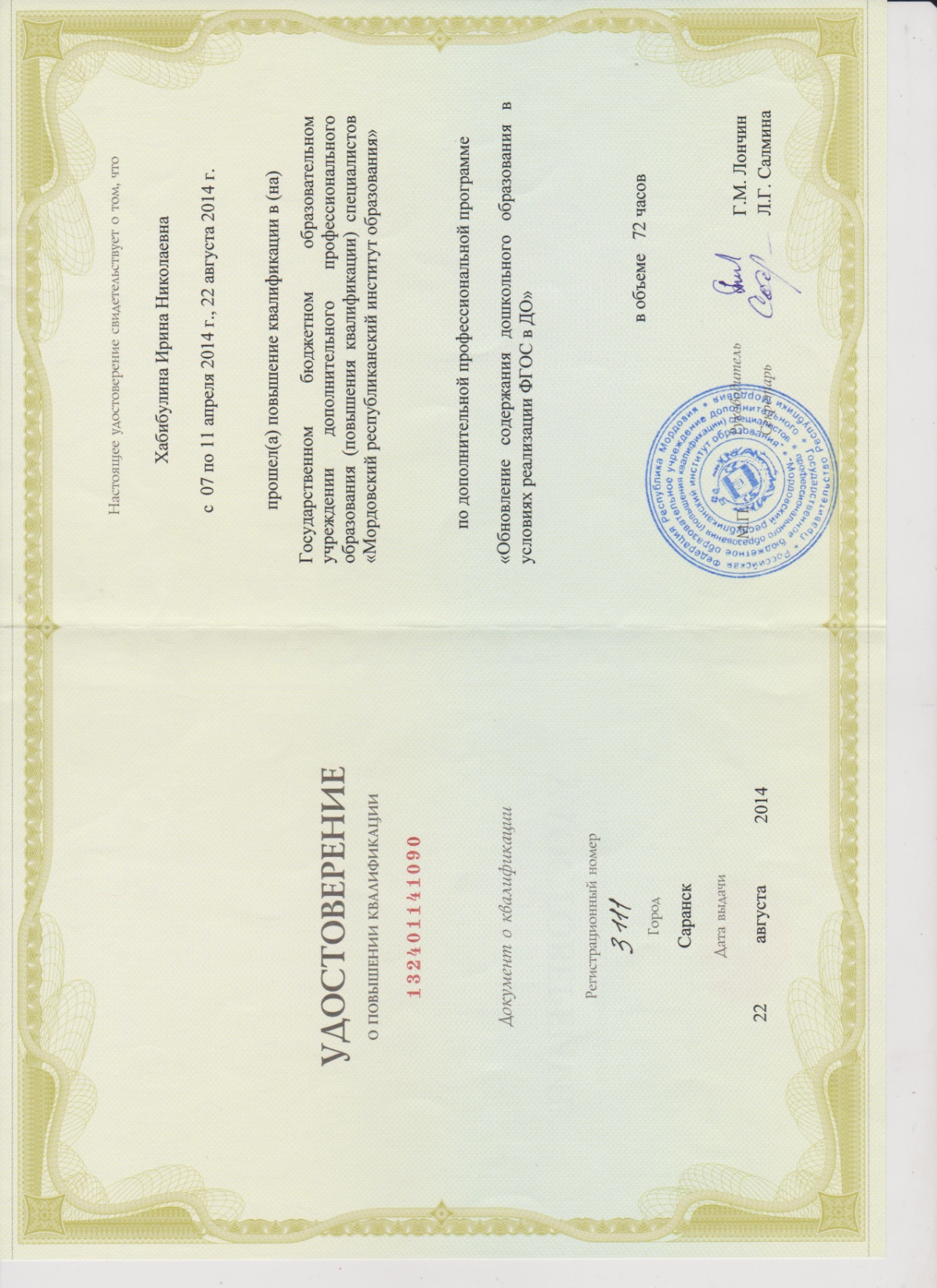 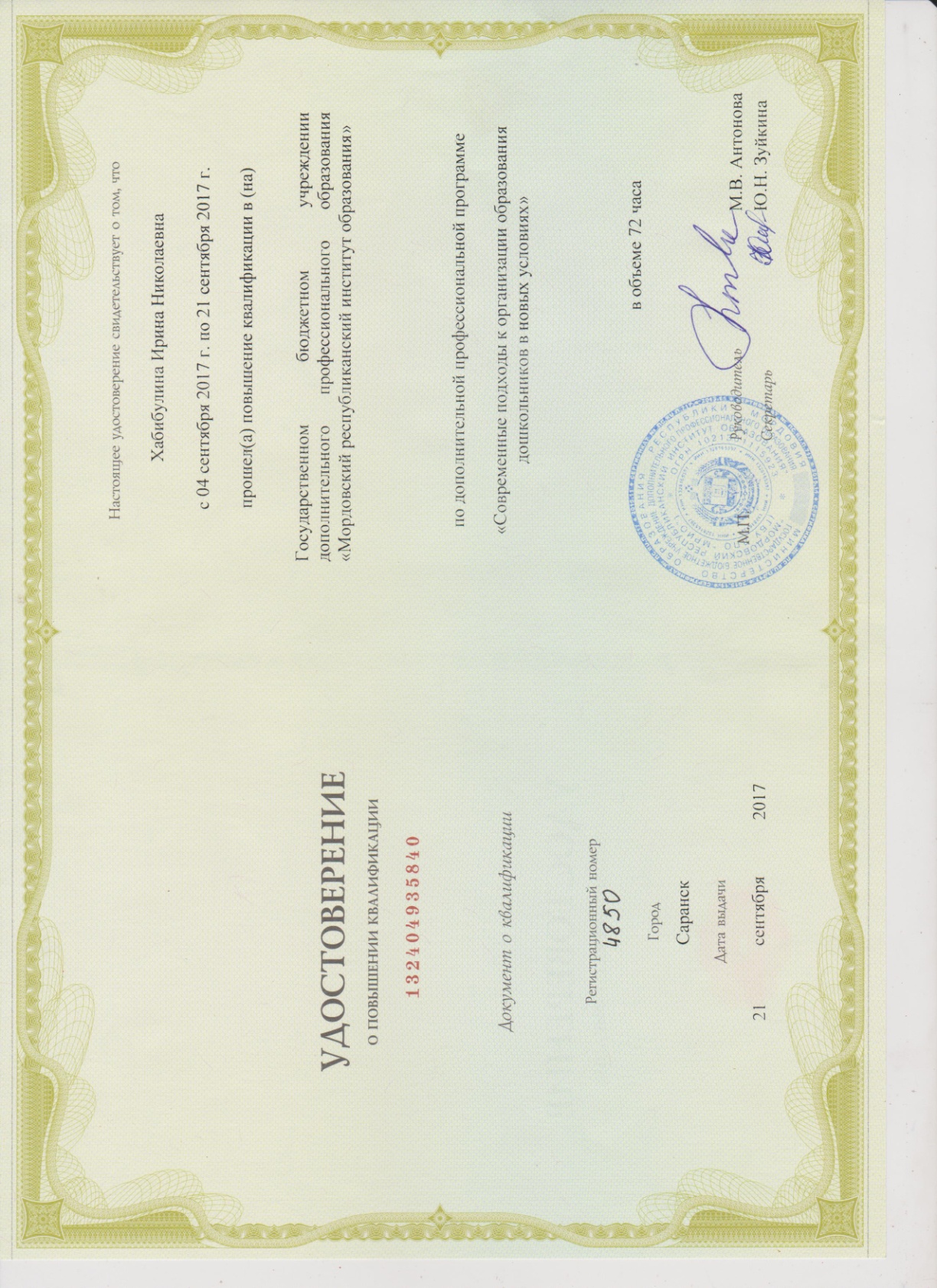